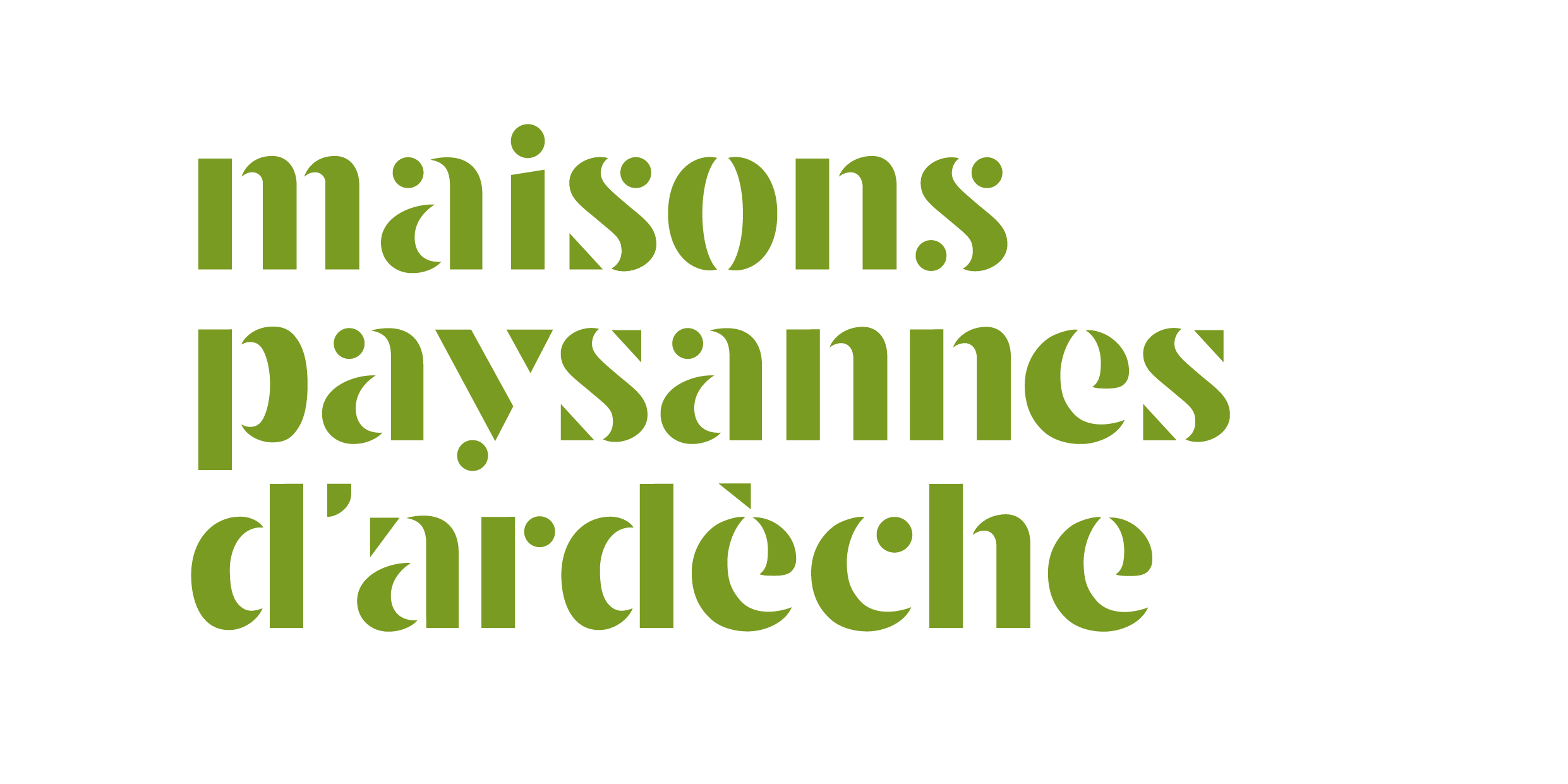 Assemblée générale 
Du 6 juillet 2019
Rochemaure
Délégation de 
Maisons Paysannes de France
1
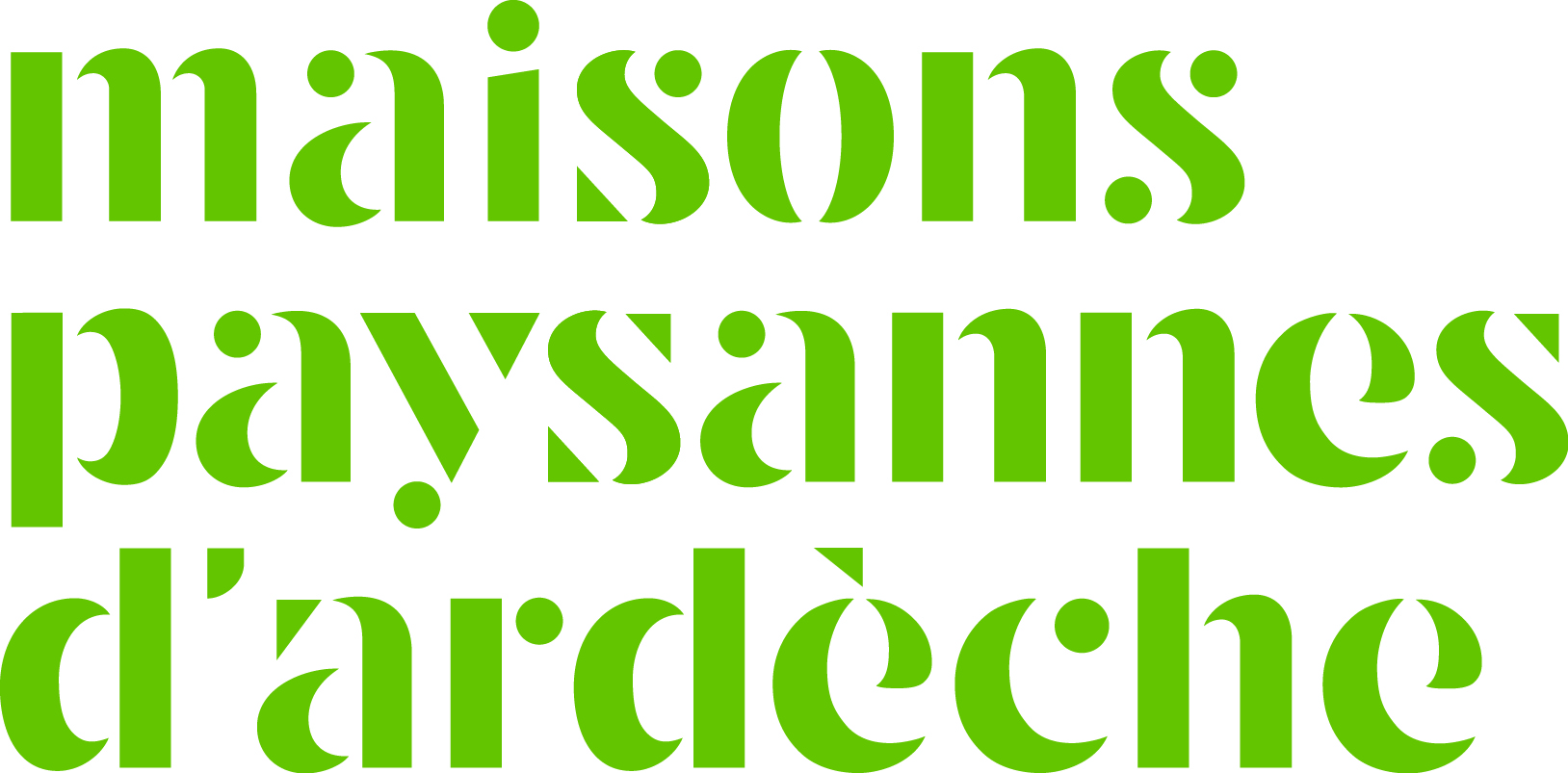 Un grand merci à Régis Fabre pour l’organisation de cette journée

10h à 12h15 assemblée générale

12h30 repas à l’Auberge de Rochemaure

14h30 visite guidée du village

17h environ fin de la journée
2
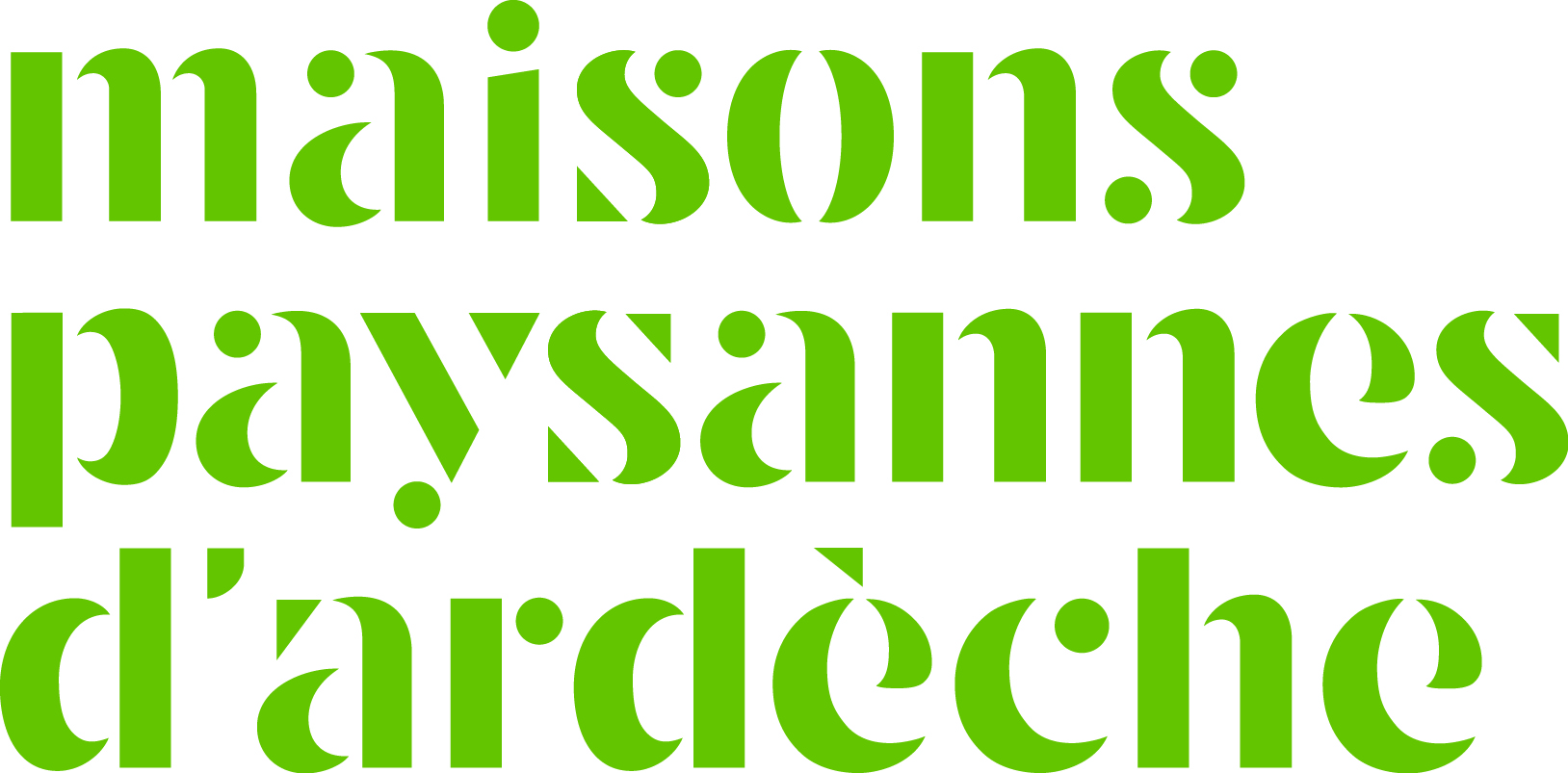 Ordre du jour de l’Assemblée générale

Présentation et approbation du rapport moral
Présentation et approbation des comptes
Approbation de l’affectation du résultat
Présentation et approbation des projets et du budget 2019

Point sur l’activité nationale et régionale de MPF
3
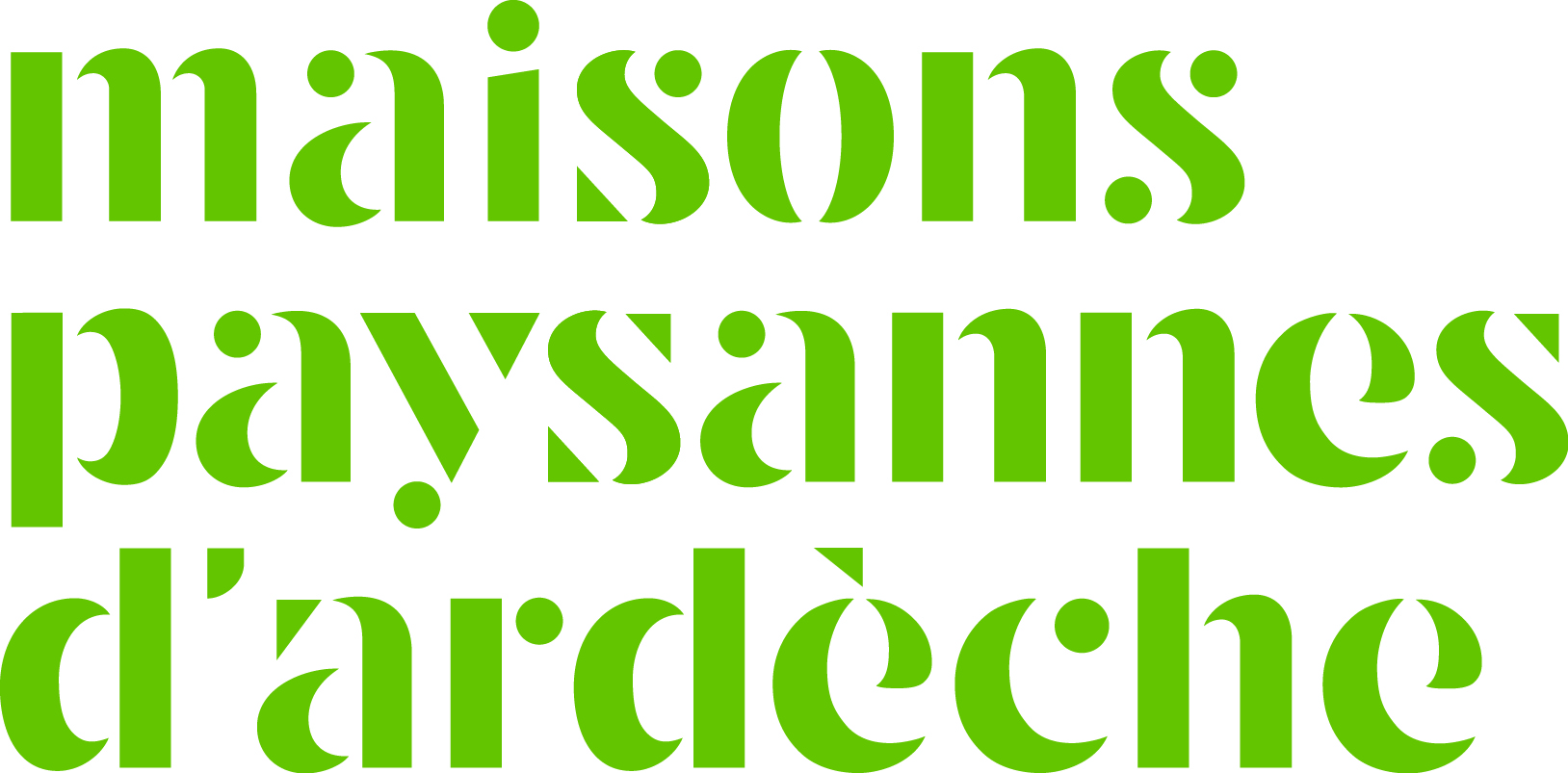 « Rapport moral »
4
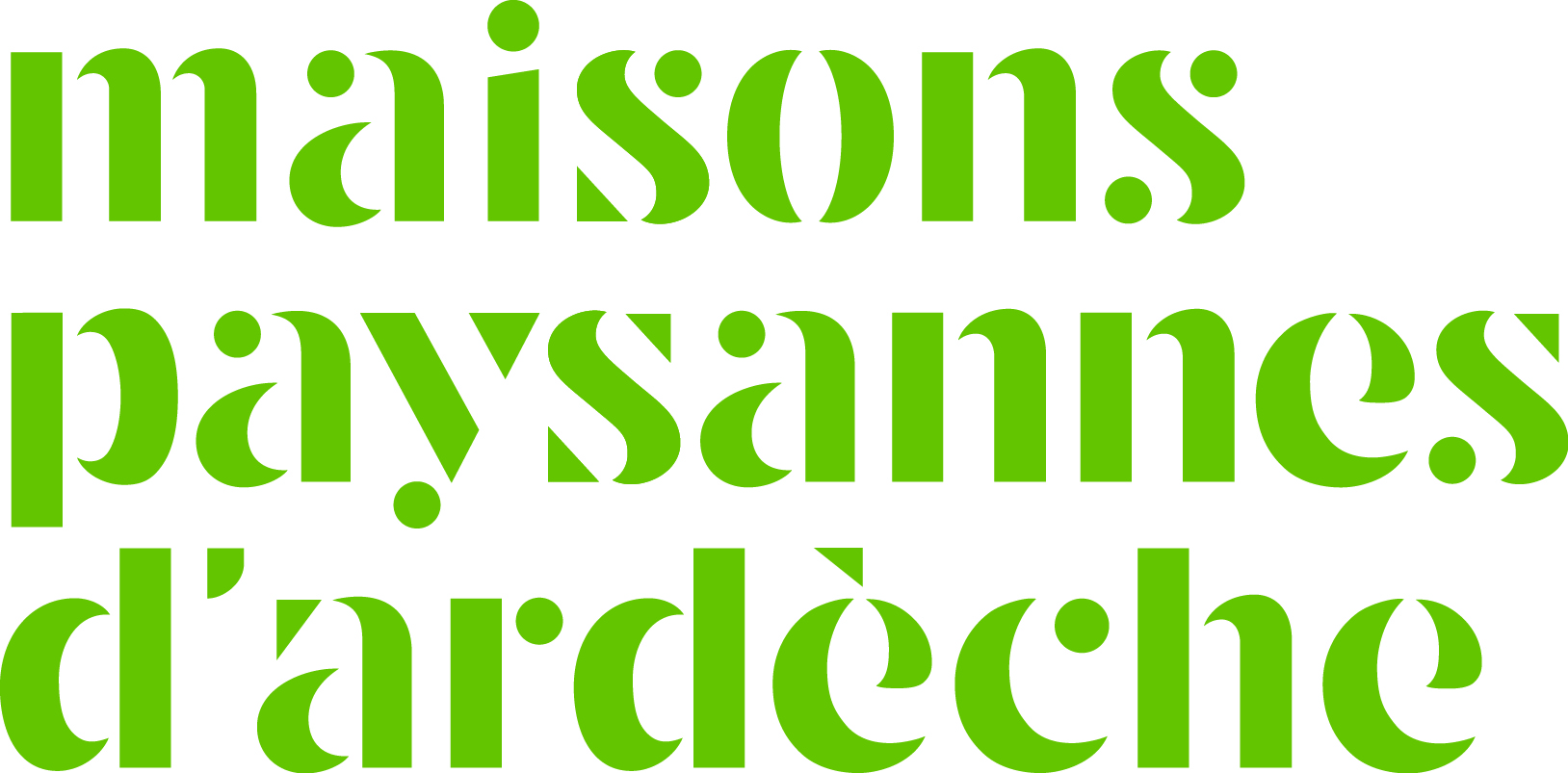 Activités de juin 2018 à juin 2019

L’exposition préparée à partir des travaux de Michel Carlat a poursuivi son tour d’Ardèche:

Bourg Saint Andéol du 16 au 30/06
Ferme de Clastre du 1/07 au 29/07
Saint Remeze du 30/07 au 8/08

Prochaine étape:
Les Archives de Privas du 9/07 au 25/10
2 conférences prévues
5
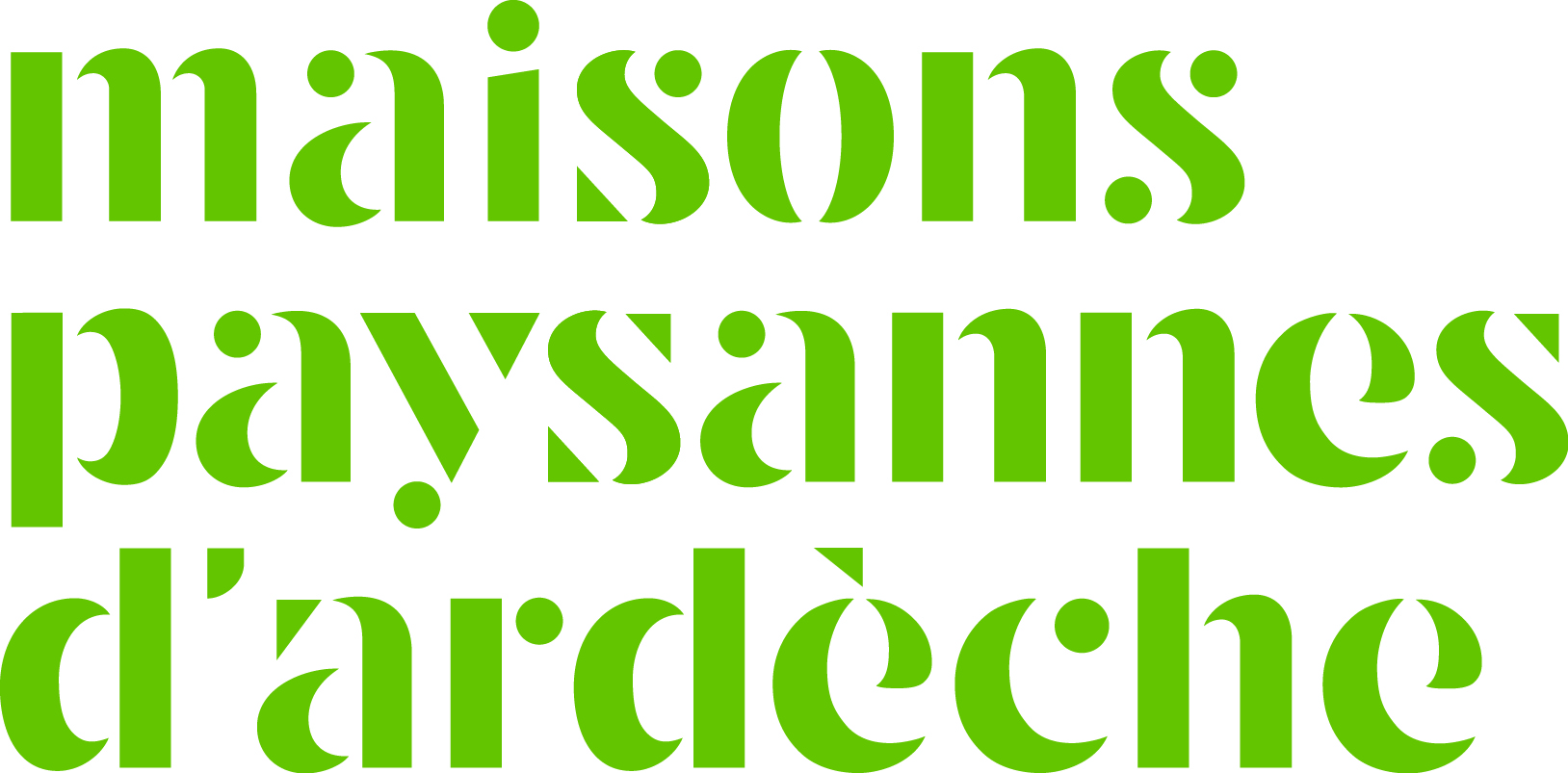 Activités de juin 2018 à juin 2019

Conférences 

A Annonay pour le fond vivarois sur le bâti ardéchois et l’amelioration du confort (septembre 2018)

A Meyras sur les problèmes d’humidité et l’emploi de la chaux (Décembre et mai)
6
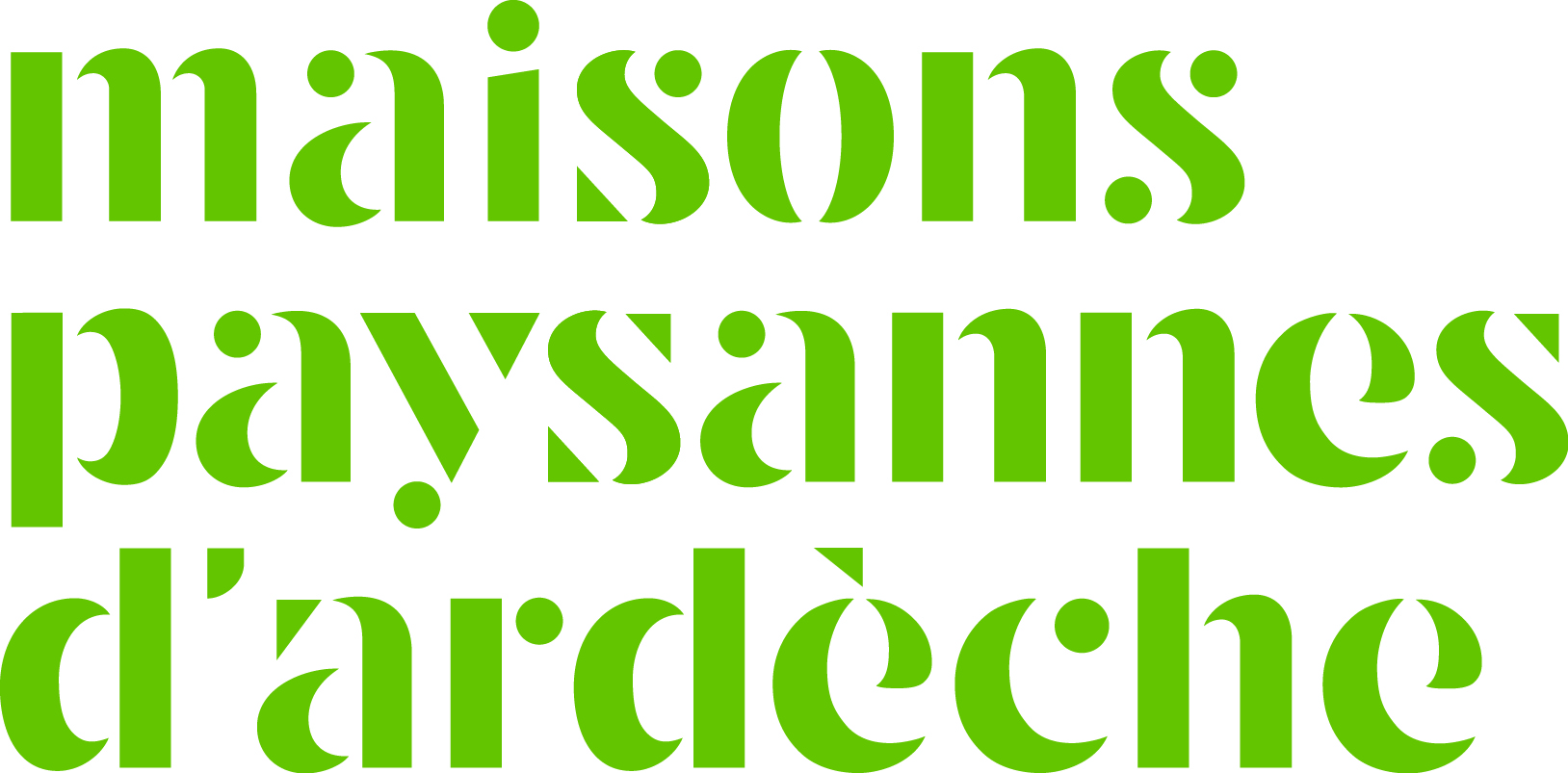 Activités de juin 2017 à juin 2018

Stage d’initiation aux enduits de chaux
les15-126 déc et 4-5 mai à Hautségur (Meyras)
les 13 et 14 avril aux Ollières pour l’UPCA

Stage d’initiation à la pierre sèche 
les 1-2 juin au moulin de Tavanne pour l’UPCA

Stage d’initiation à la peinture à l’ocre 
Le 11 mai à Chomerac pour l’UPCA
7
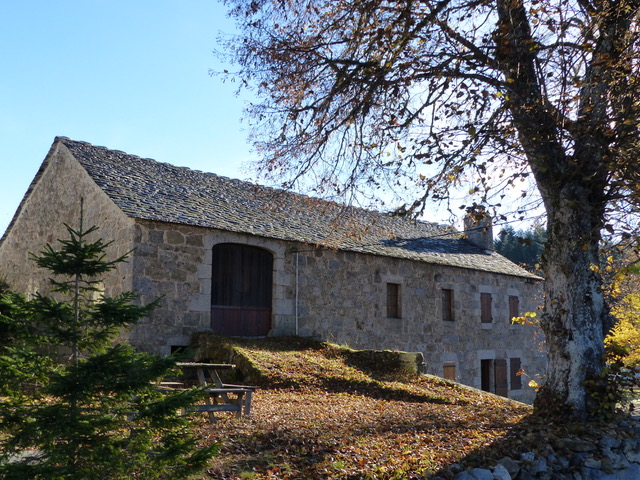 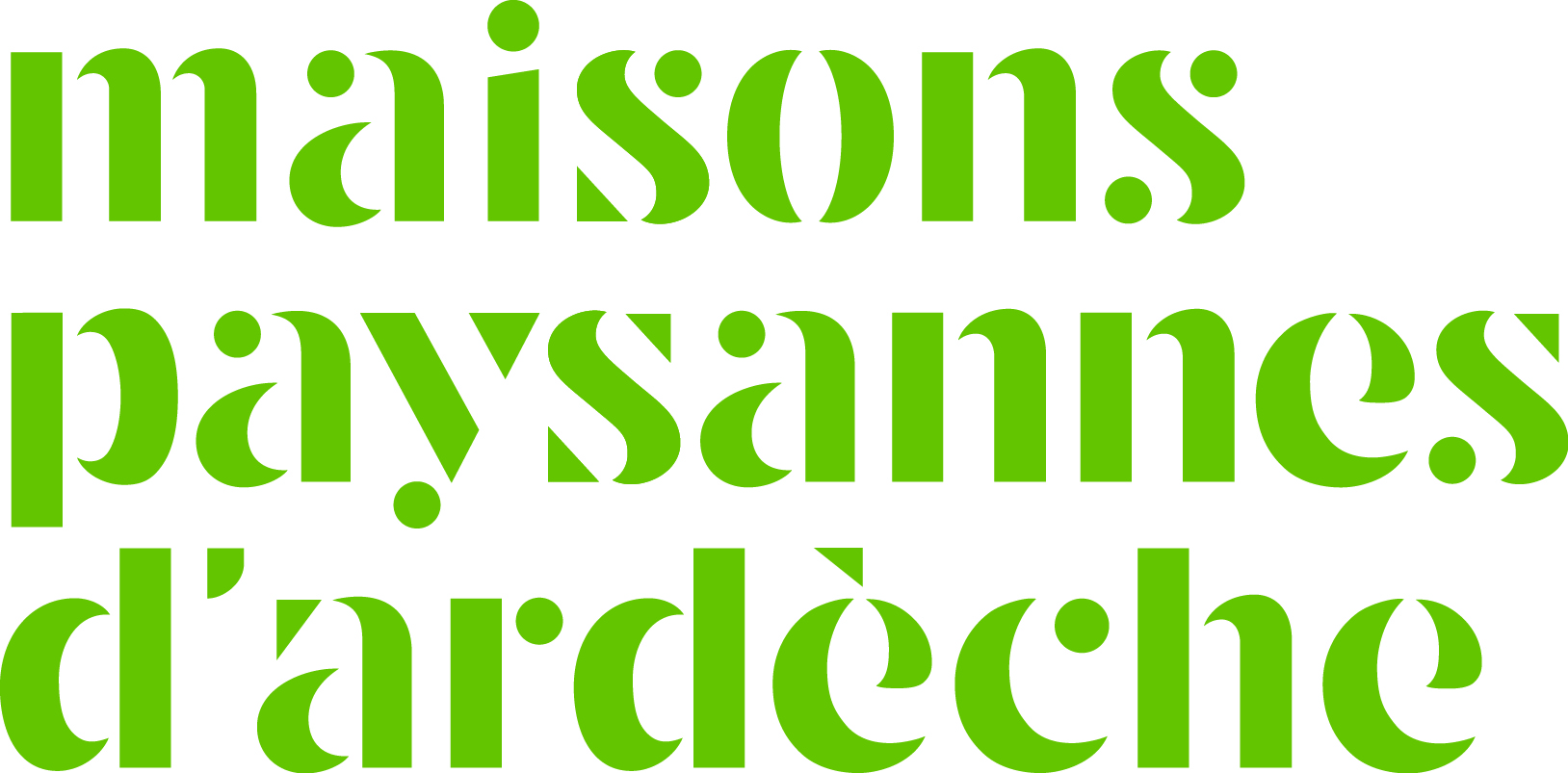 Activités de juin 2016 à juin 2017

Principales « Visites conseil » (25)

Vogüe
Peyre
Burzet
Antraigues
Pailler
Mezilhac
Saint Martin de Valamas
Vallon Pont d’arc
Le Cheylard
Vernoux
Borée
Saint Clément
Saint Melany
Saint Christol
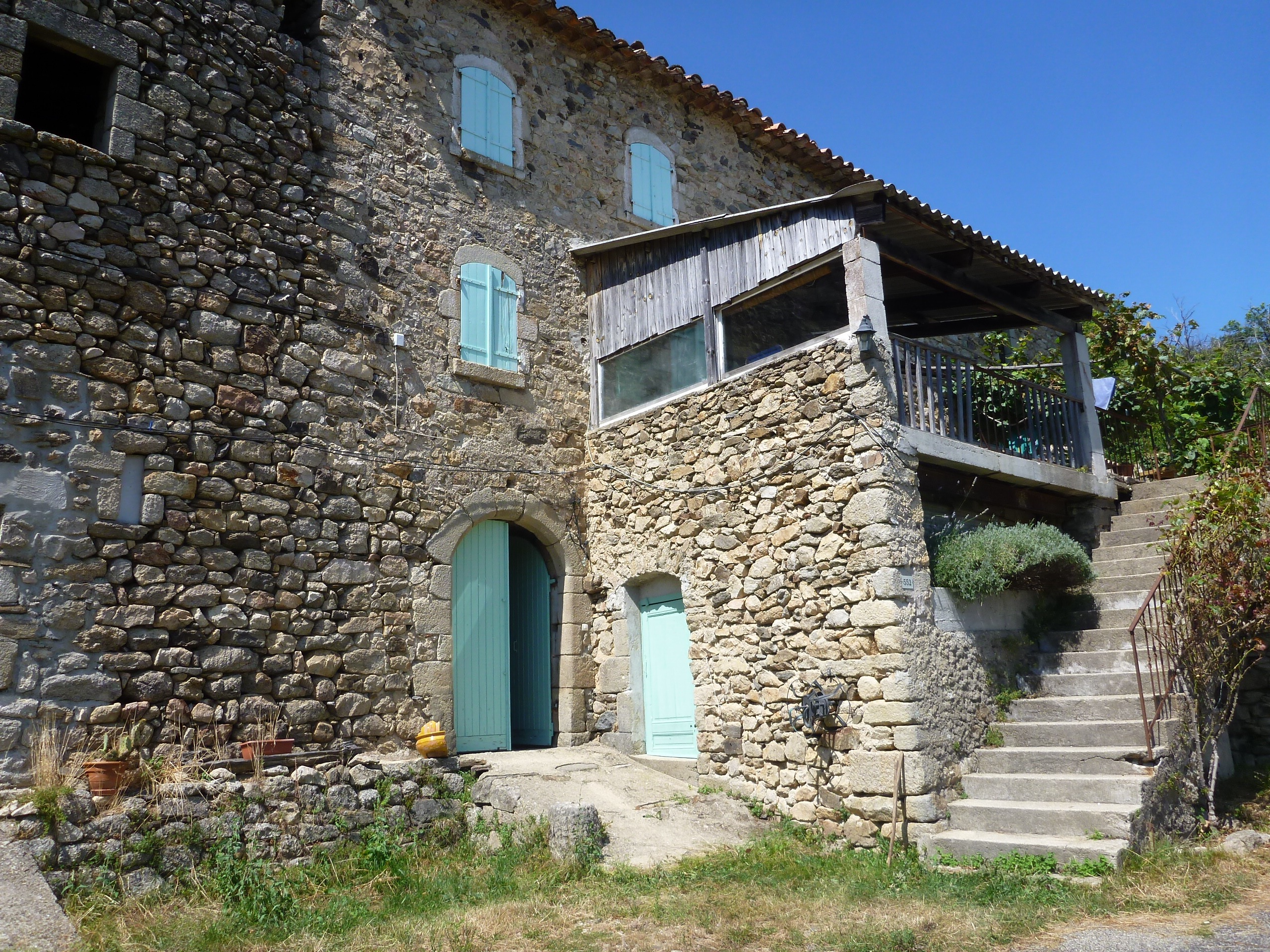 Vallon Pont d’Arc
Rocles
Privas
Lussas
Rochemaure
Saint Maurice d’Ibie
Meyras
Veyras
Issamoulenc
La Faurie
Bégué
Sanilhac
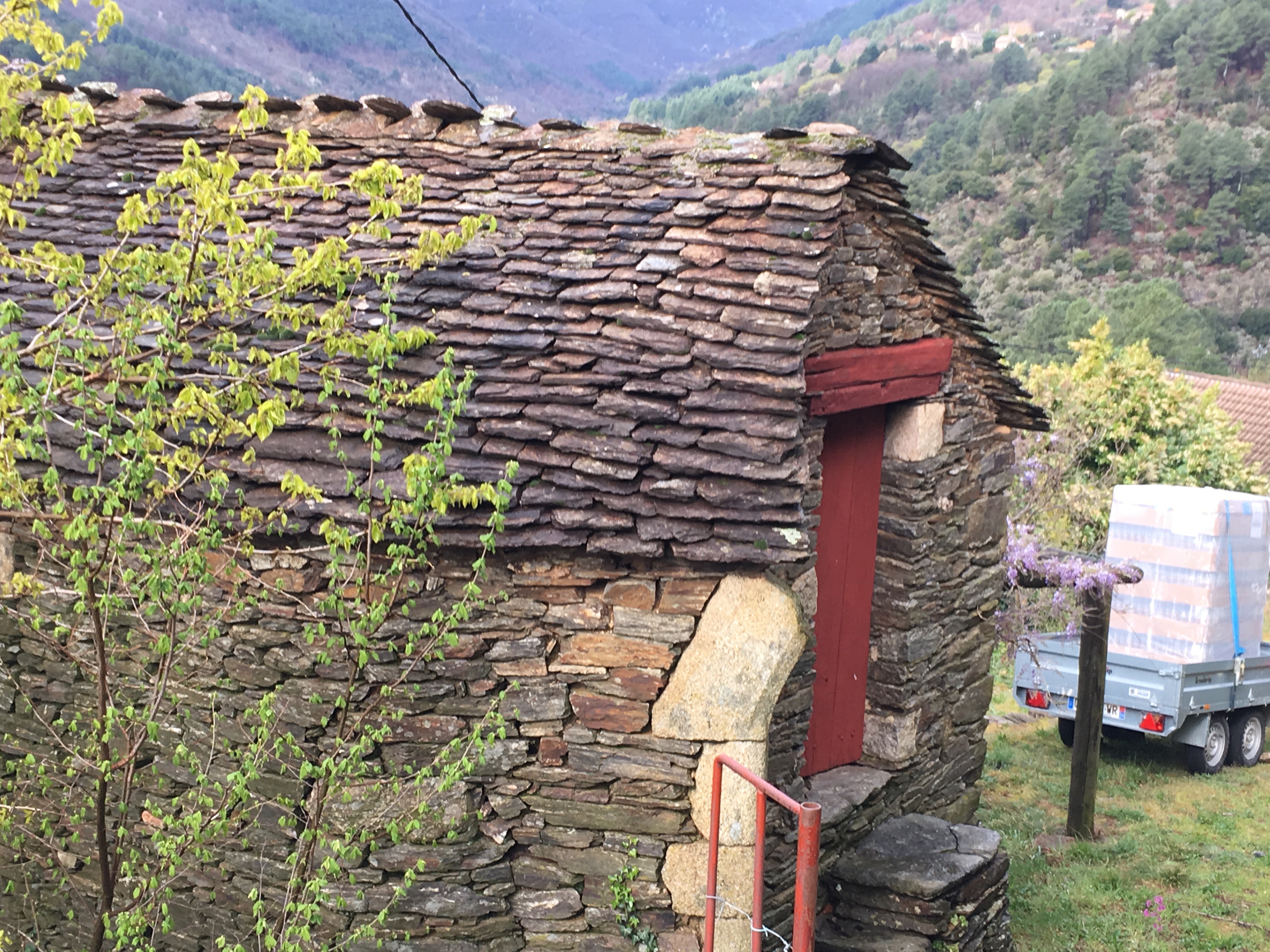 8
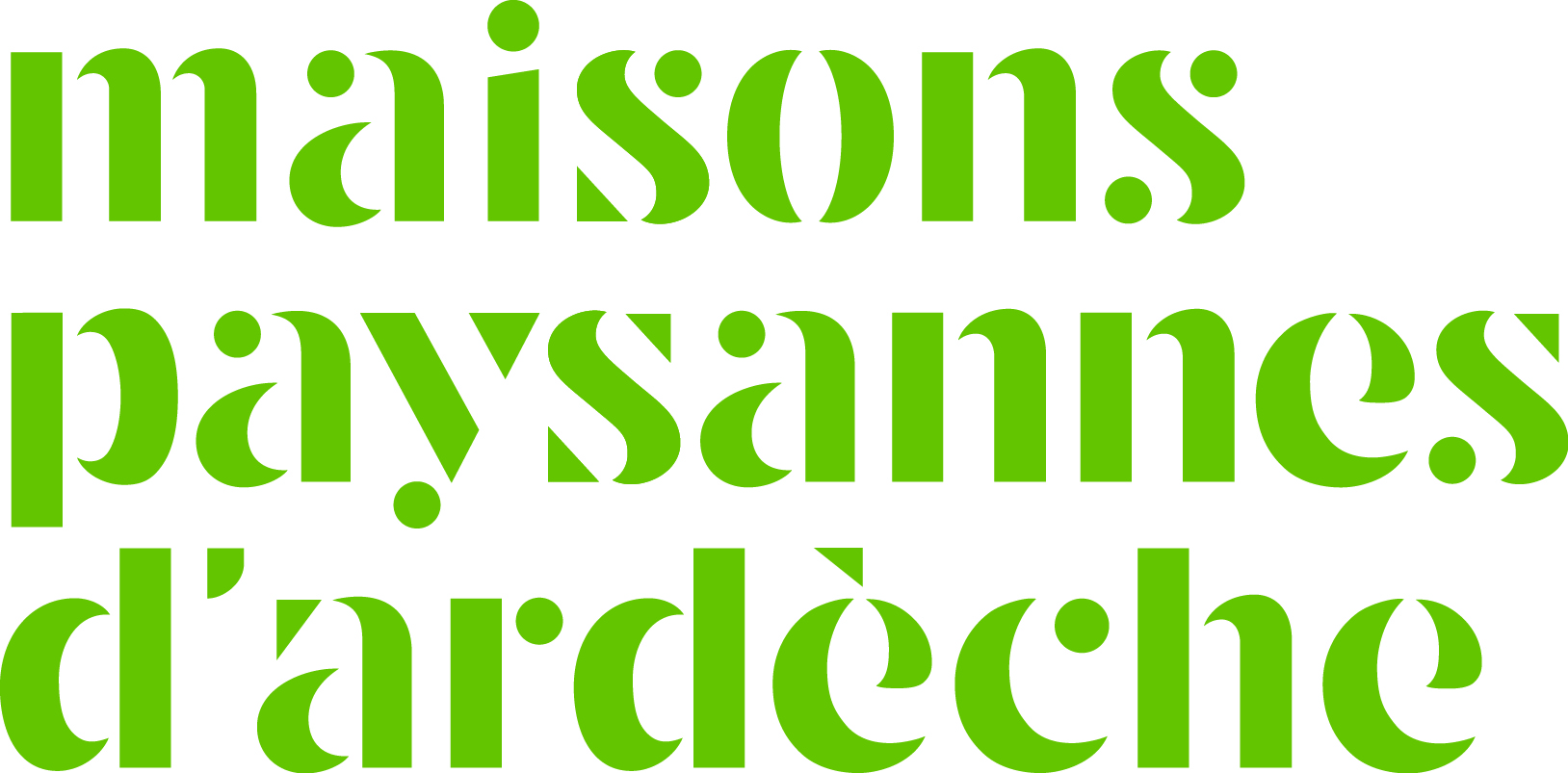 Activités de juin 2017 à juin 2018

Participation à des activités locales, MPd’A est:

	Membre du comité technique du Fond Innovant pour le Patrimoine Ardéchois (FIPA)

	Administrateur au CA de la Société de Sauvegarde des Monuments Anciens de l’Ardèche

	Membre de la Commission Régionale du Patrimoine et de l’Architecture (2ème collège, recours contre les ABF)

	Membre du comité technique Rhône Alpes de la Fondation du Patrimoine.
9
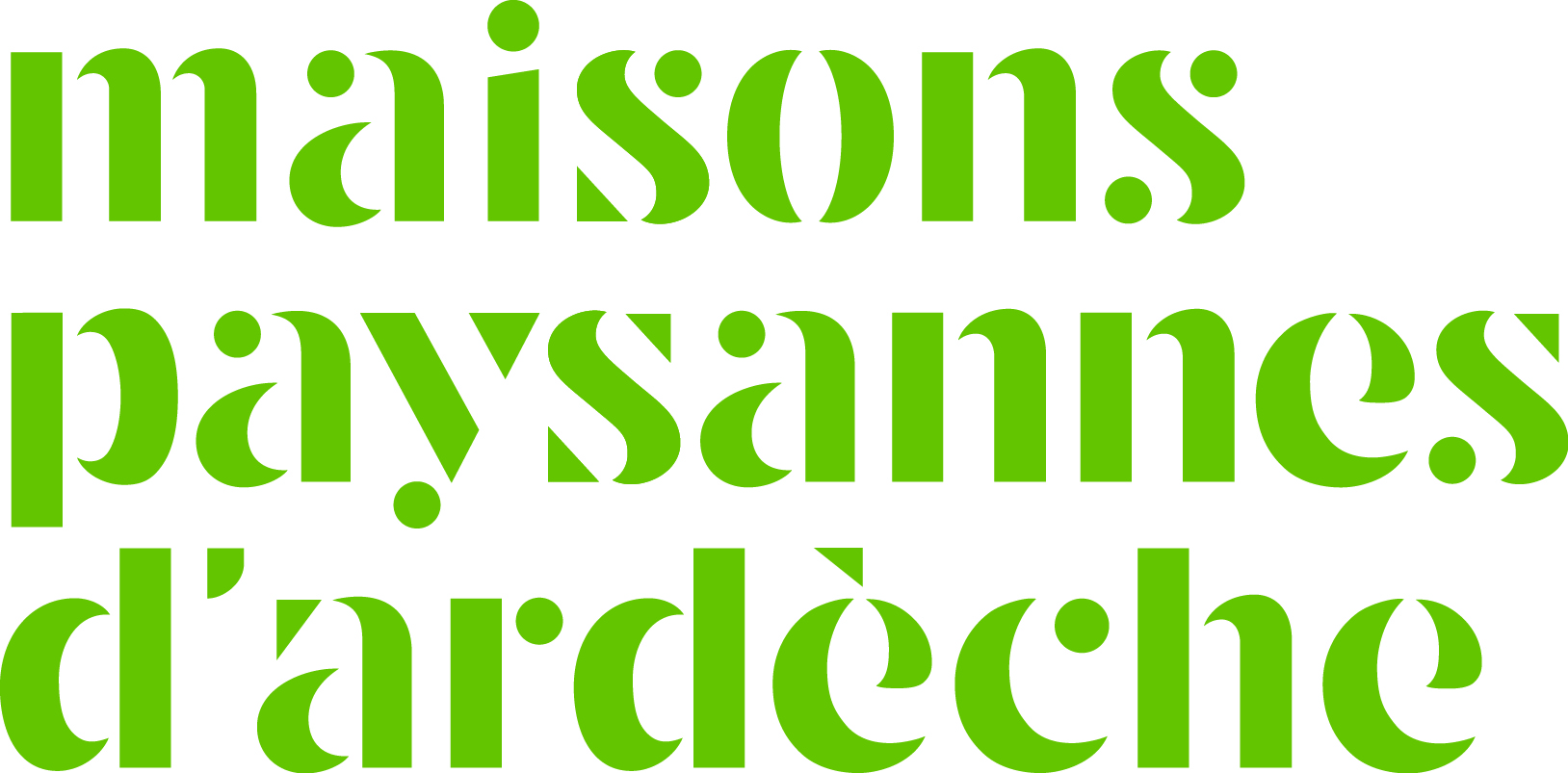 Projets 2019-2020
	
Stage chaux chanvre le 19 juillet à Saint Melany
Stage enduits de chaux les 12 et 13 octobre à Hautségur

Organisation de stages pierre sèche et enduits chaux.
Organisation de stages pour l’Université populaire des Ollières.

Discussions avec le Parc et le CAUE pour des projets communs. Organisation de journée(s) d’initiation pour le Lycée professionnel de Chomérac à renouveler

Envisager participation à la foire d’Aubenas comme en 2016.

Contacts à approfondir avec les Points Info Energie
10
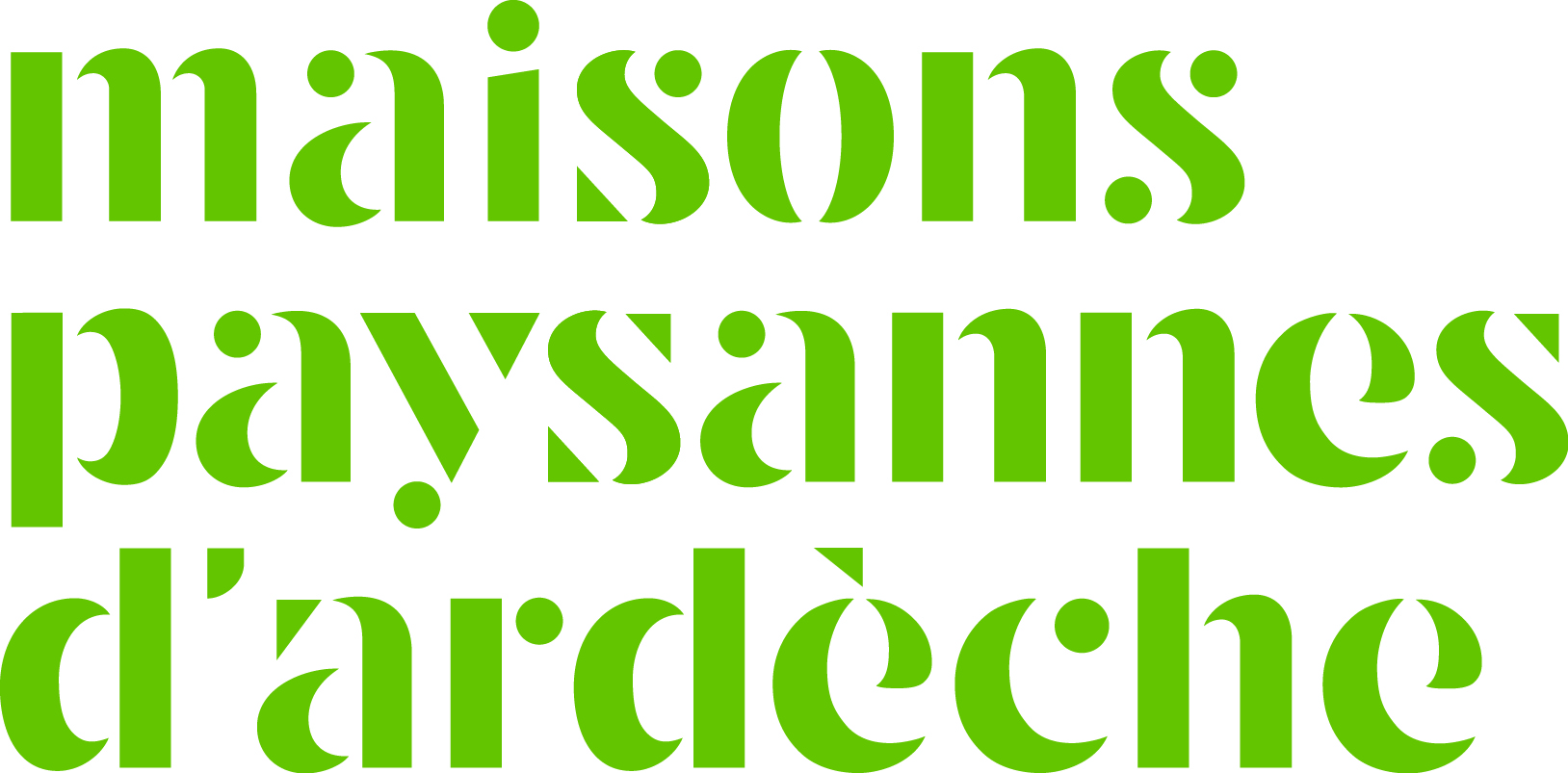 Prochaines étapes de l’exposition

Archives départementales du 9 juillet au 25 octobre
Le Teil du 3 au 17 mai 2020

D’autres lieux en cours de discussion, Tournon,…

N’hésitez pas à la proposer dans vos villages
11
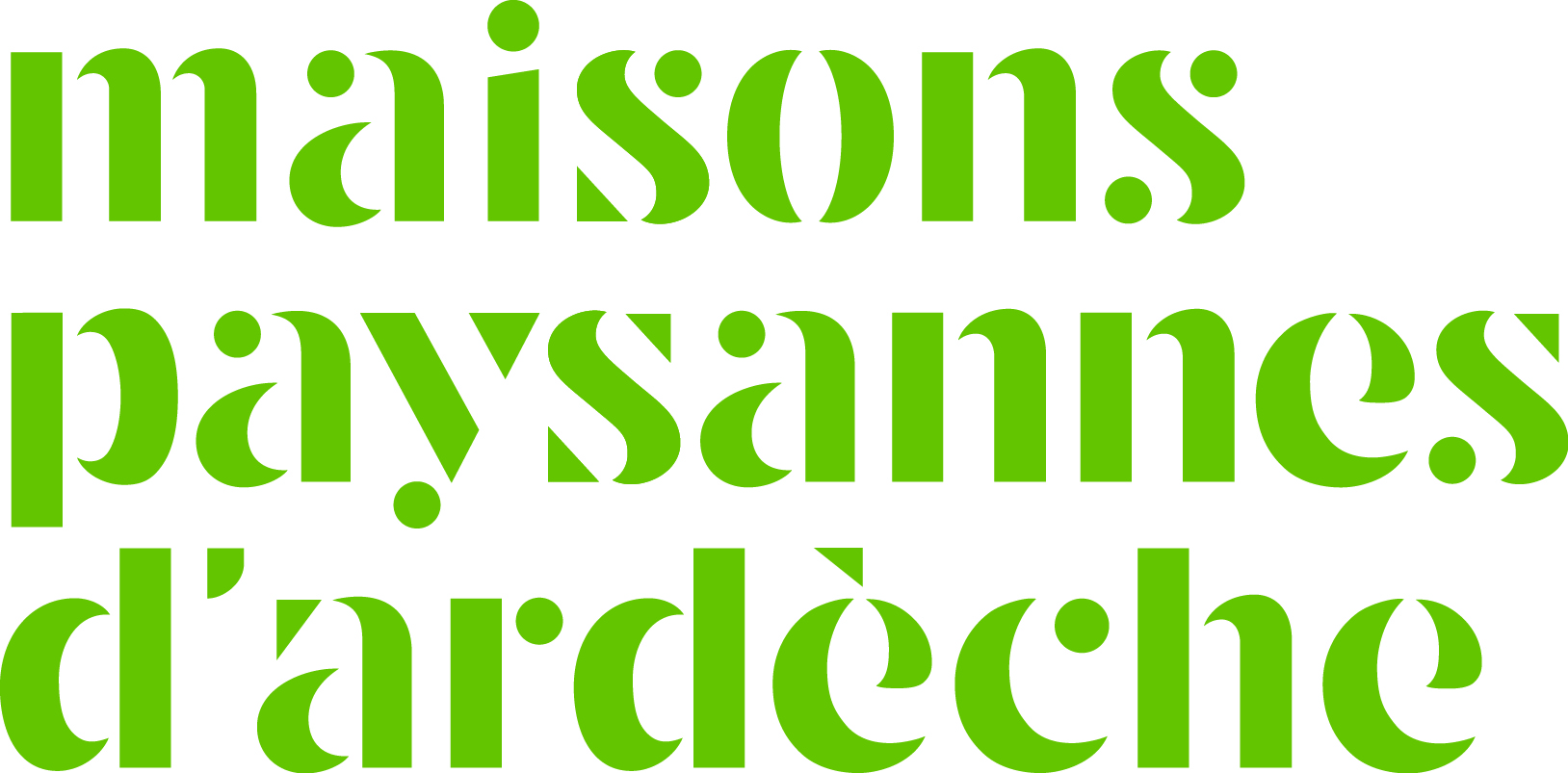 Evolution des adhésions:

2008    2009    2010    2011    2012    2013    2014    2015    2016   2017  2018  2019 (6) 
  49         41        43        44         41         37         50        70	   77		87     101     85


L’union fait la force, mobilisez vos relations…
12
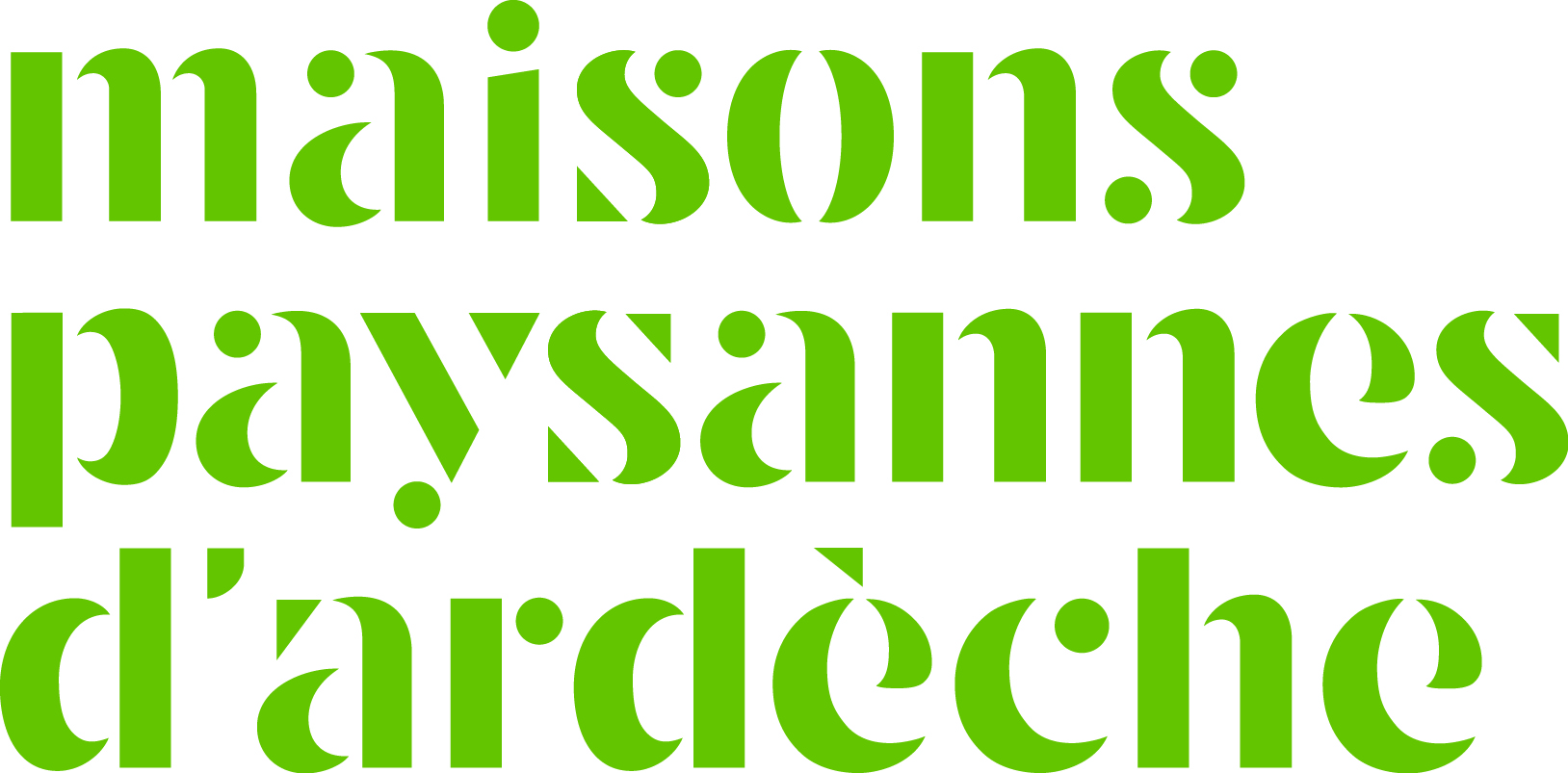 « Rapport financier »
13
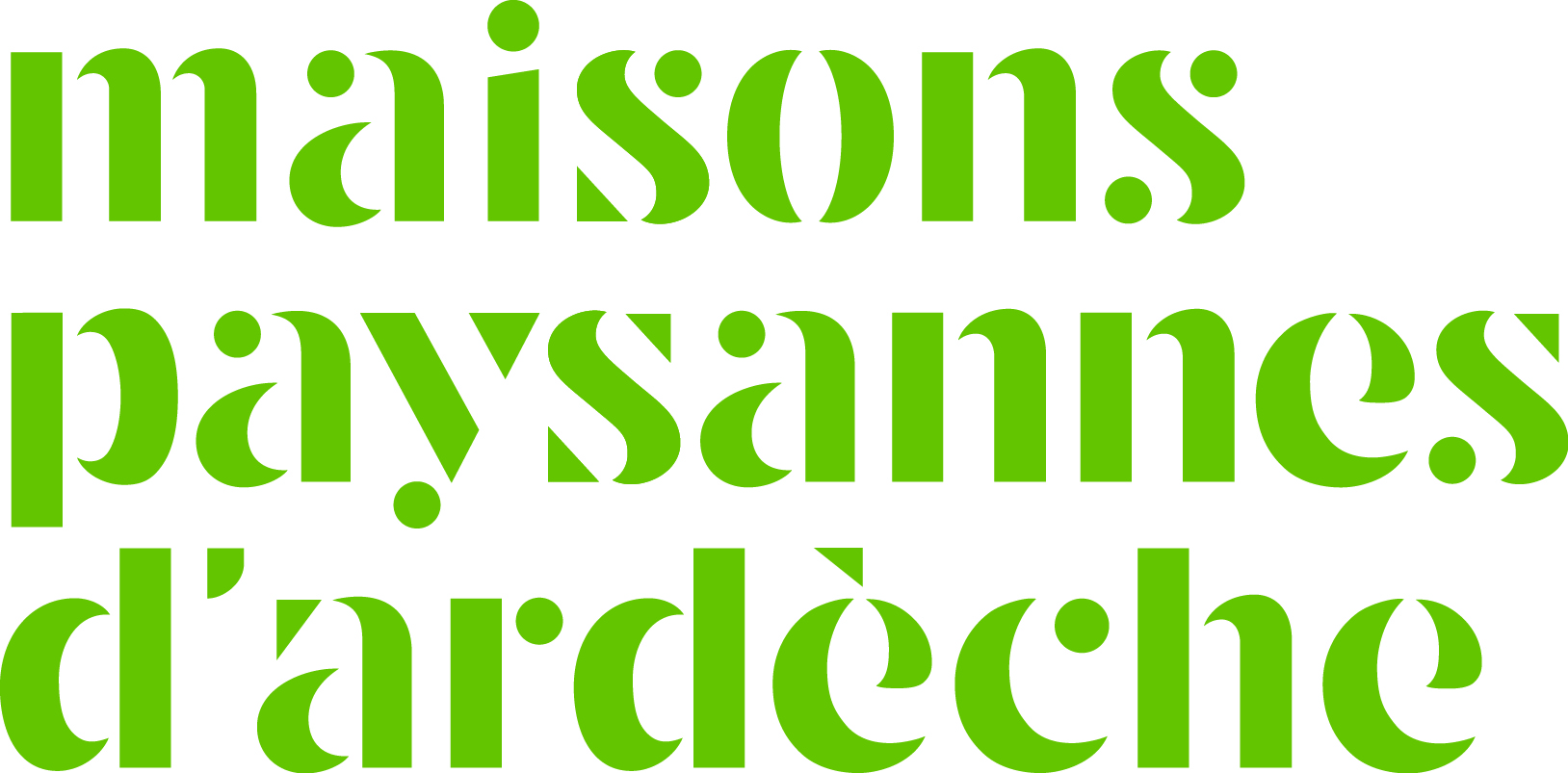 Situation financière		2017		2018        2019 (6m)

Adhésions, dons				955,68		2402,61	         400,00
stages						400,00		  570,00		967,00
Vente livres, catalogues  	       1817,50		2714,50		  37,50
Subventions				       4000,00		  200,00		    0,00
						       7173,18		5687,11	      1404,50
				
achats livres					137,50		1961,60		264,00
coût des stages				    0,00		  300,00		814,06
Associations amies				190,00		  185,00		165,00
catalogues et impression	     10713,25		  345,60		    0,00
Fournitures, poste, déplacts		747,62		1238,79		212,28
						    11838,38 €		4080,90 €      1455,34
	résultat				    - 4665,20 €	         1606,21 €        - 50,84

	Trésorerie			        3908,79 €		5200,29 €      4651,68
	livret				        615,53 €		  620,14 €	        618,34
14
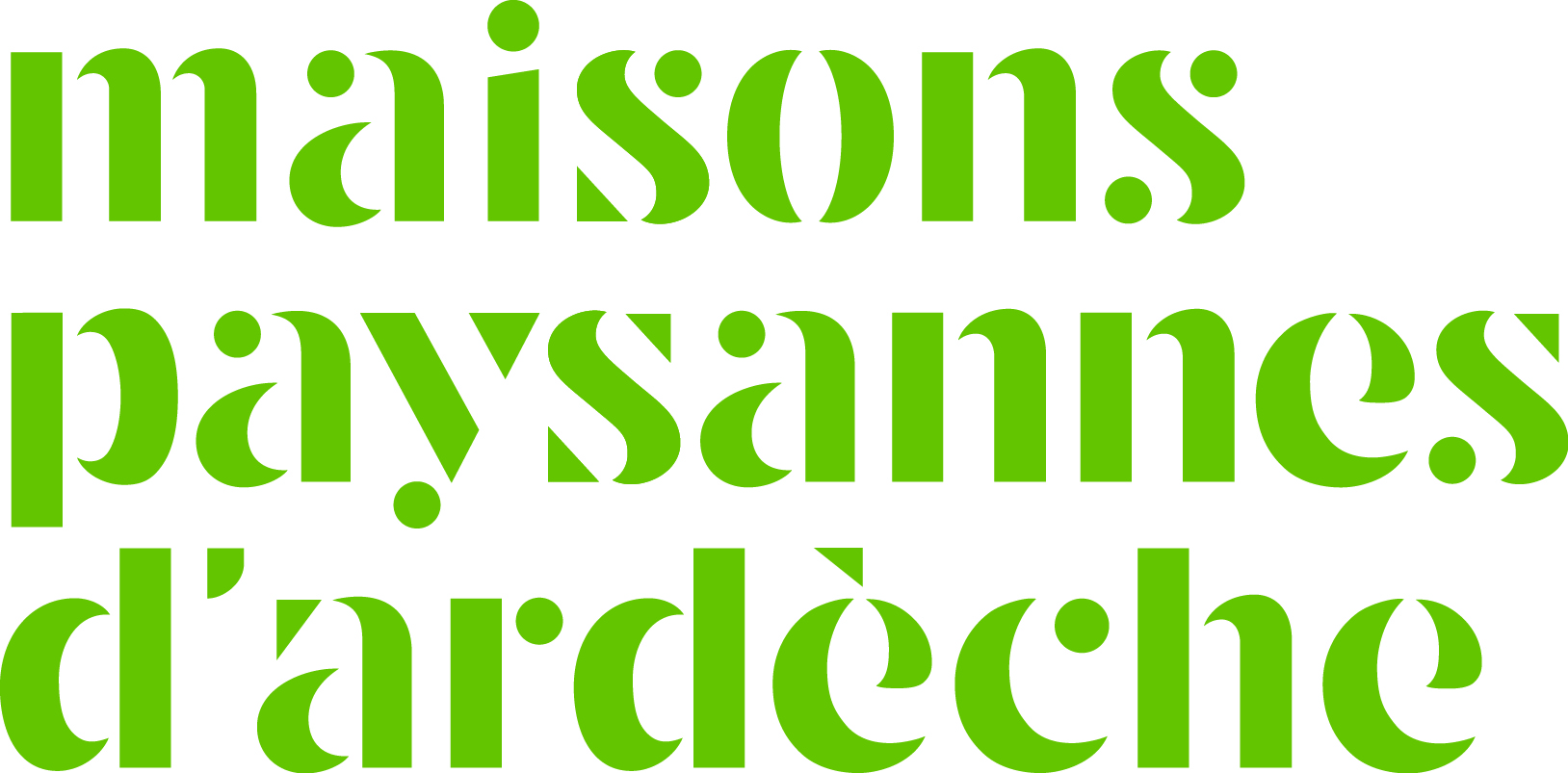 Proposition d’affecter le résultat aux réserves
15
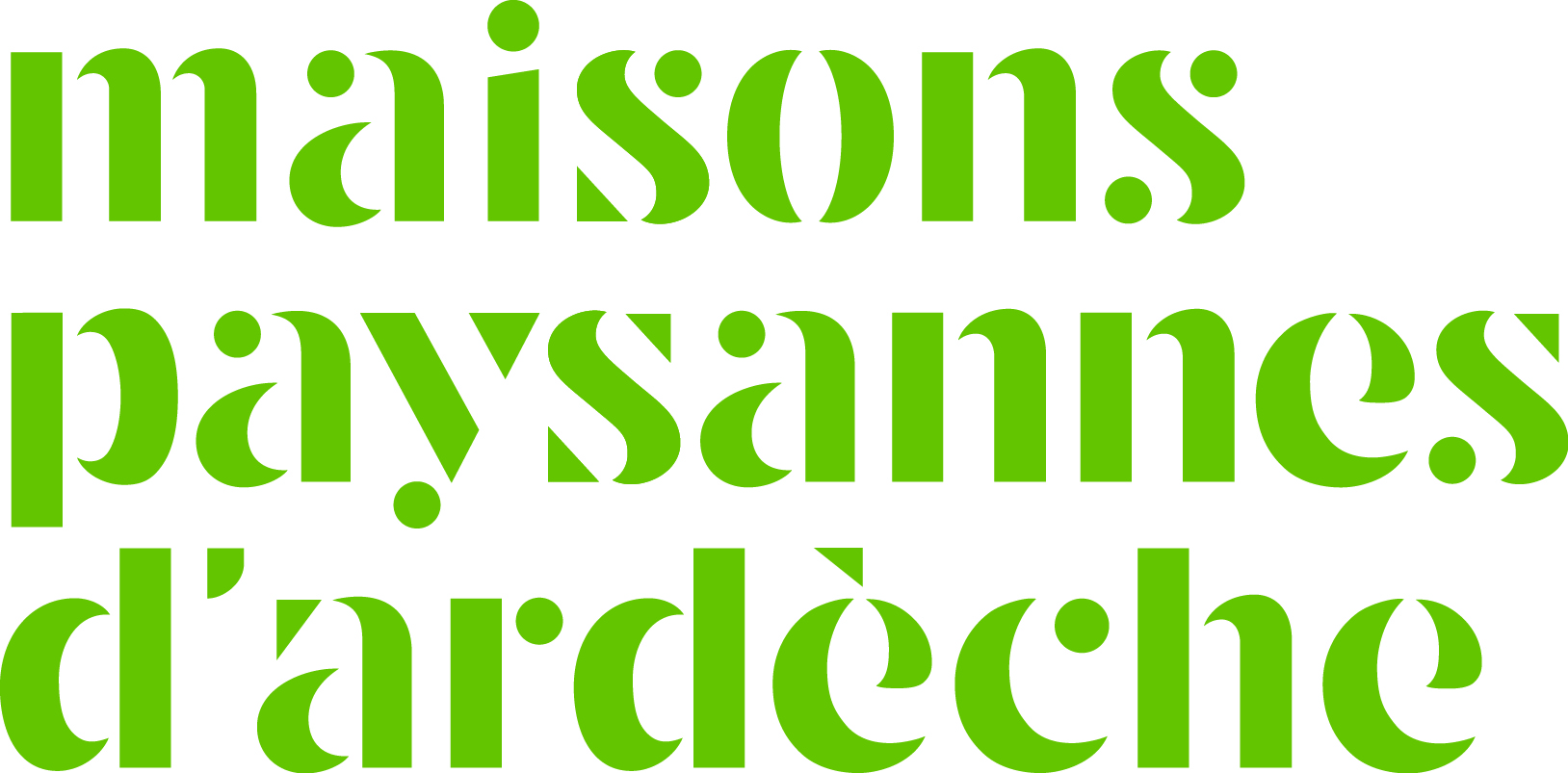 Budget 2018-2019
	
Les cotisations et les dons devraient voisiner les 2500 €

Les ventes de documents à l’occasion de l’exposition et des conférences devraient être plus faibles, les Archives ne pouvant pas vendre nos documents qui seront mi en dépôt dans une librairie chez qui nous enverrons les visiteurs.

Les activités avec le parc et le CAUE pourraient rapporter 1000 ou 1500€ mais rien de négocié encore, proposition en cours.

Nous limiterons nos dépenses  à nos ressources.
16
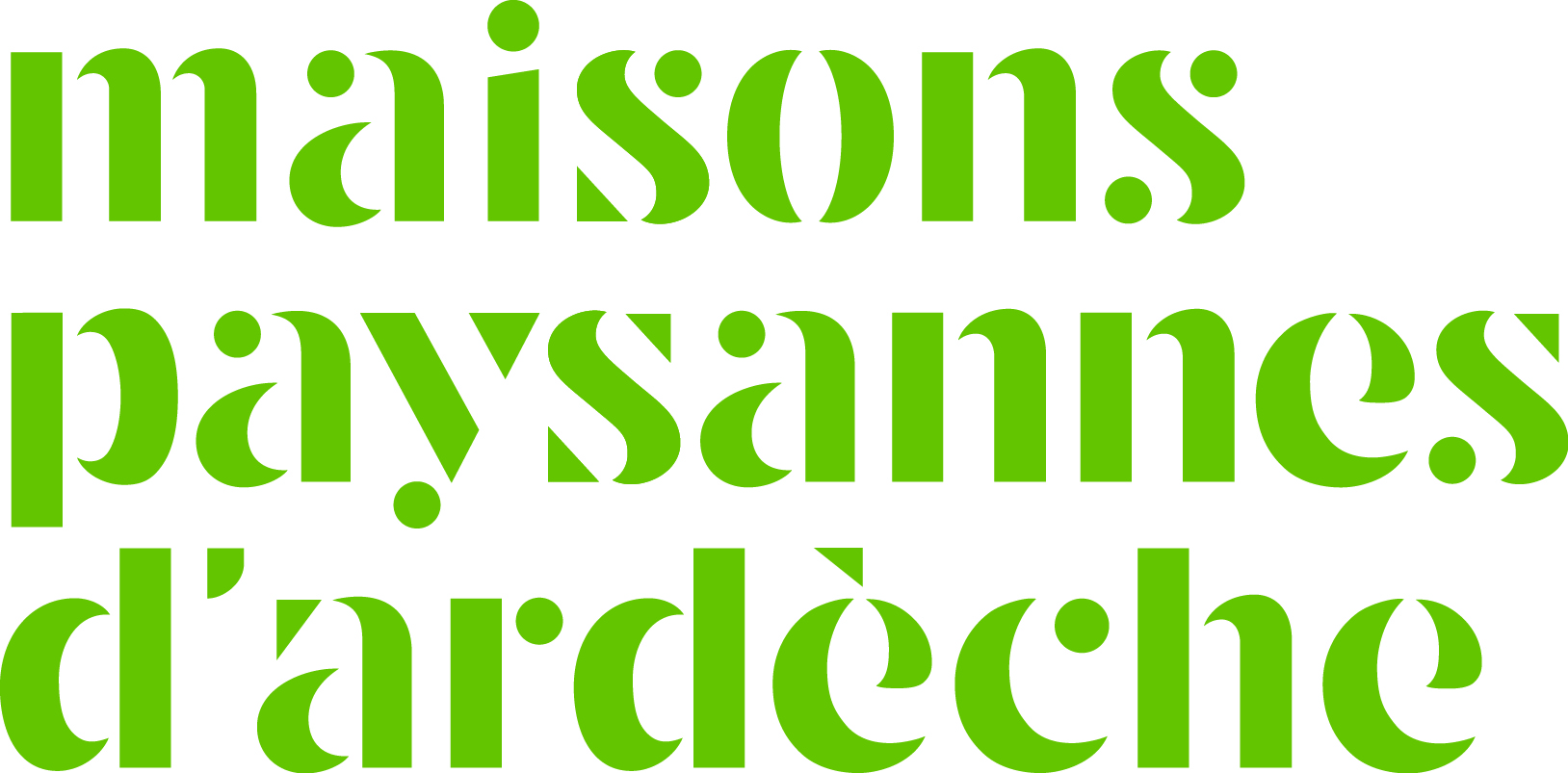 Situation financière		2018        2019 (6m)  budget 2019

Adhésions, dons				2402,61	         400,00		2400,00
stages					           570,00		967,00		1200,00
Vente livres, catalogues  		2714,50		  37,50		  400,00
Subventions					  200,00		    0,00
							5687,11	      1404,50		4000,00
				
achats livres					1961,60		264,00		  300,00
coût des stages				  300,00		814,06		  850,00
Associations amies				  185,00		165,00		  165,00
catalogues et impression		  345,60		    0,00		  200,00
Fournitures, poste, déplacts…	1238,79		212,28		  600,00
							4080,90 €      1455,34		2115,00
	résultat				         1606,21 €        - 50,84		1885,00
17
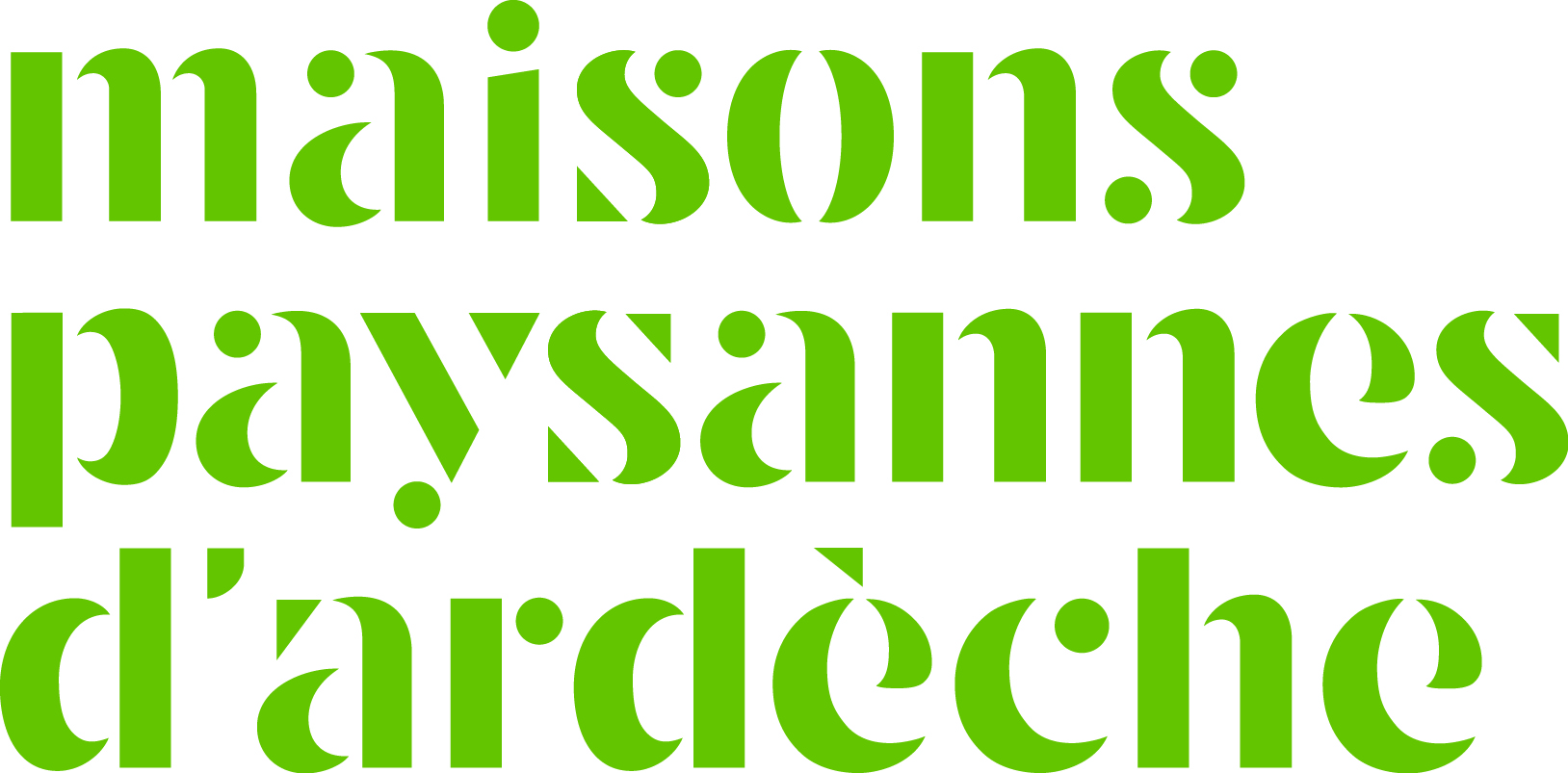 Déménagement du siège
18
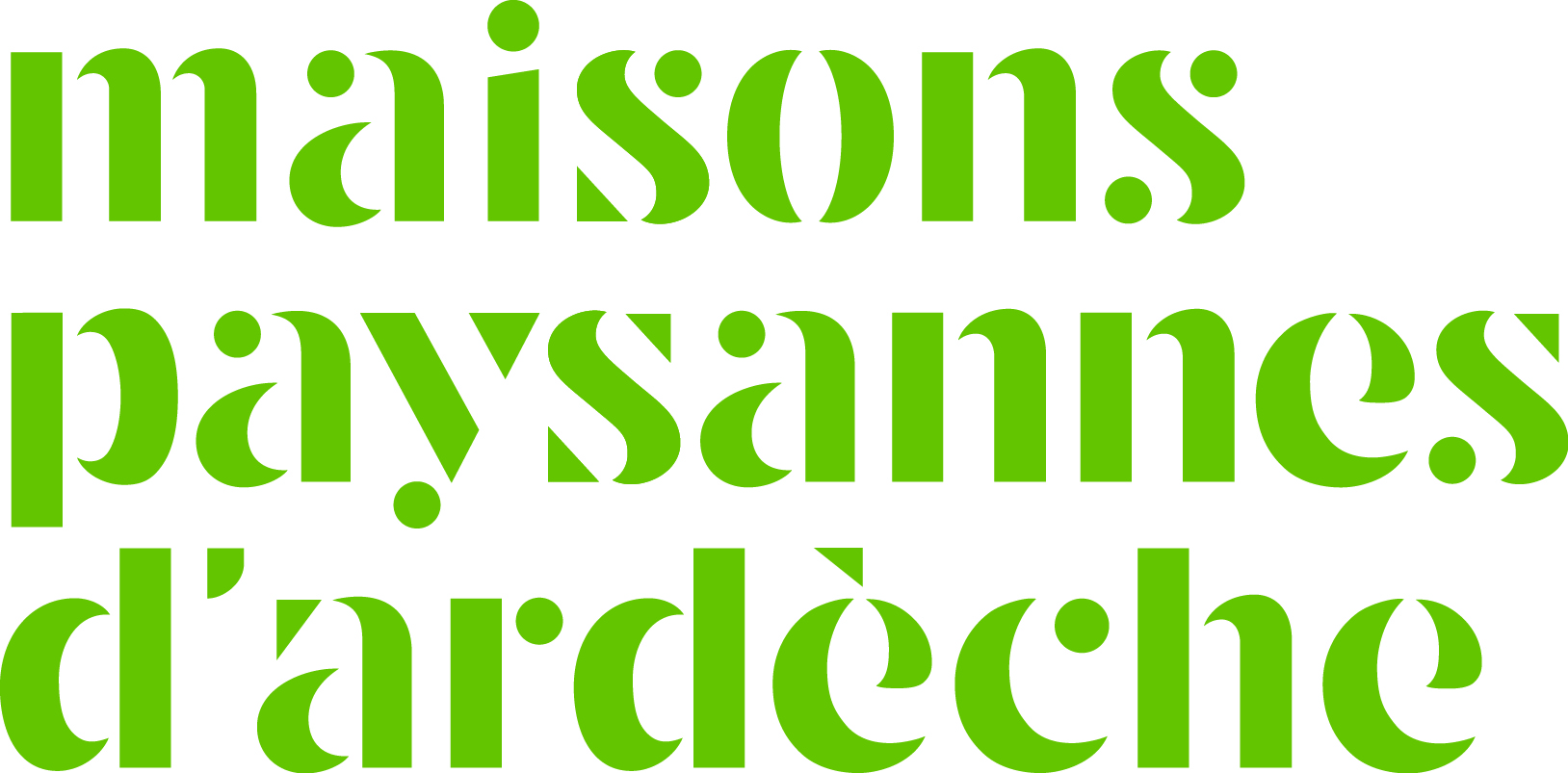 Le siège est actuellement chez Alain Benoist ex secrétaoire qui a démissionné et n’a pas souhaité rester membre de l’association.

Proposition est faite de déplacer le siège chez Philippe Garel

Champ La Lioure  07210 Chomerac

Sachant que l’adresse de fonctionnement reste la mienne
19
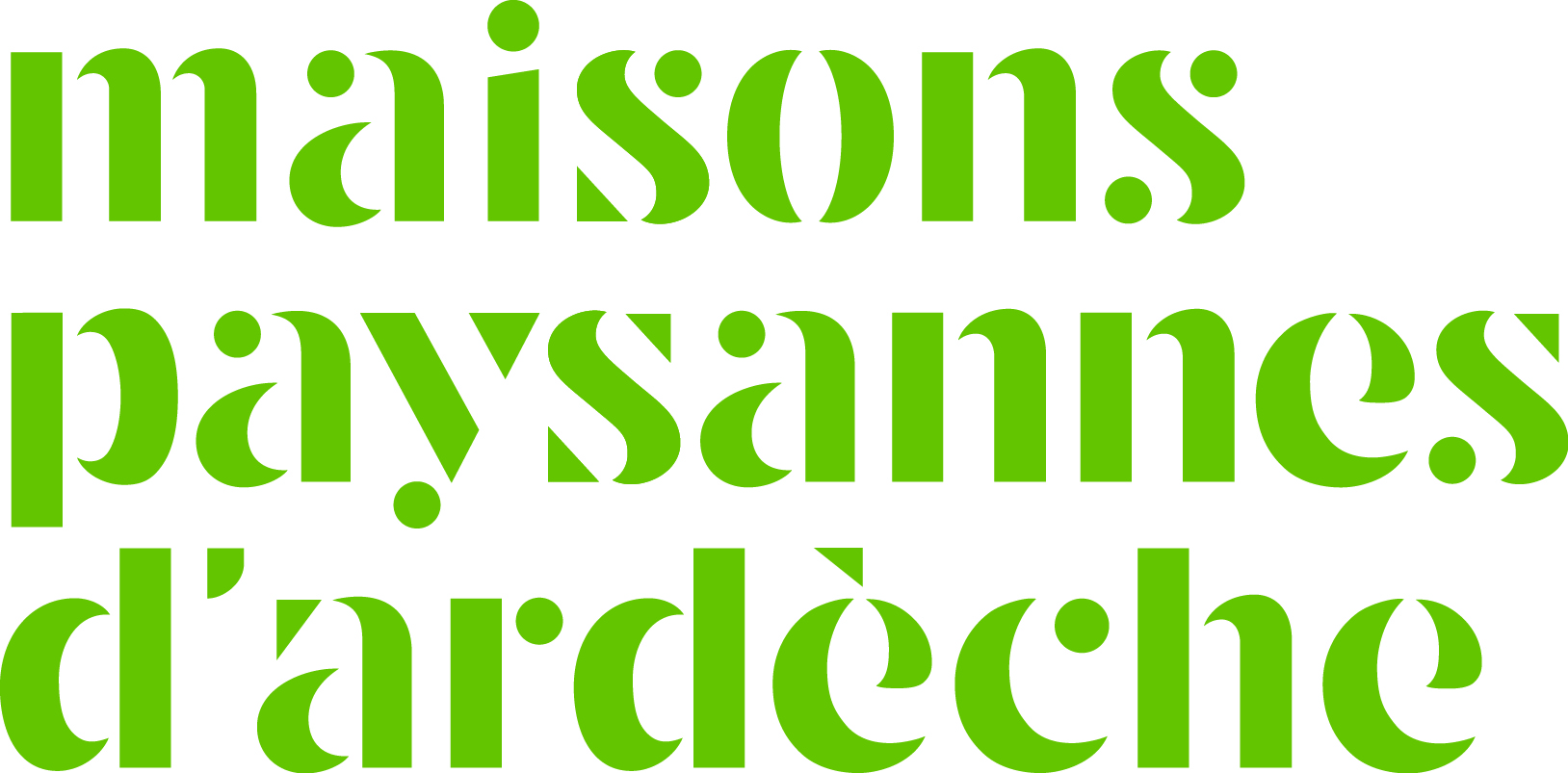 Confirmation du CA et du Bureau
20
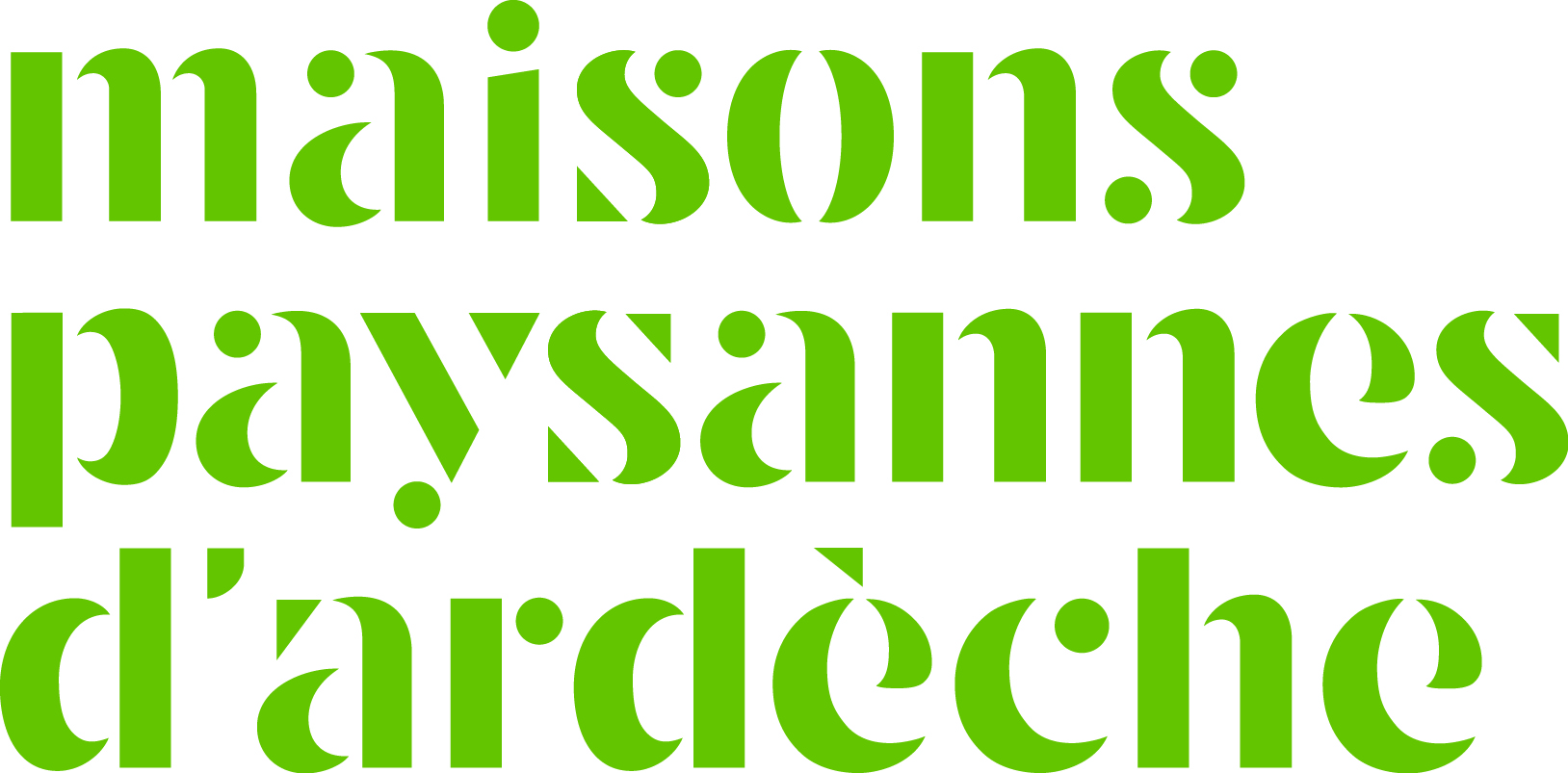 Conseil d’Administration 				Bureau actuel:

Léon Charreyre
Jacques Julien
Bernard Leborne							Bernard leborne (président)
Denis Maraval
André Chandesris							André Chandesris (trésorier)
Jean Michel Marlier
Philippe Garel
Nathalie Vietdepaule						secrétaire générale
Jean Pierre Willot							conseils aux adhérents
21
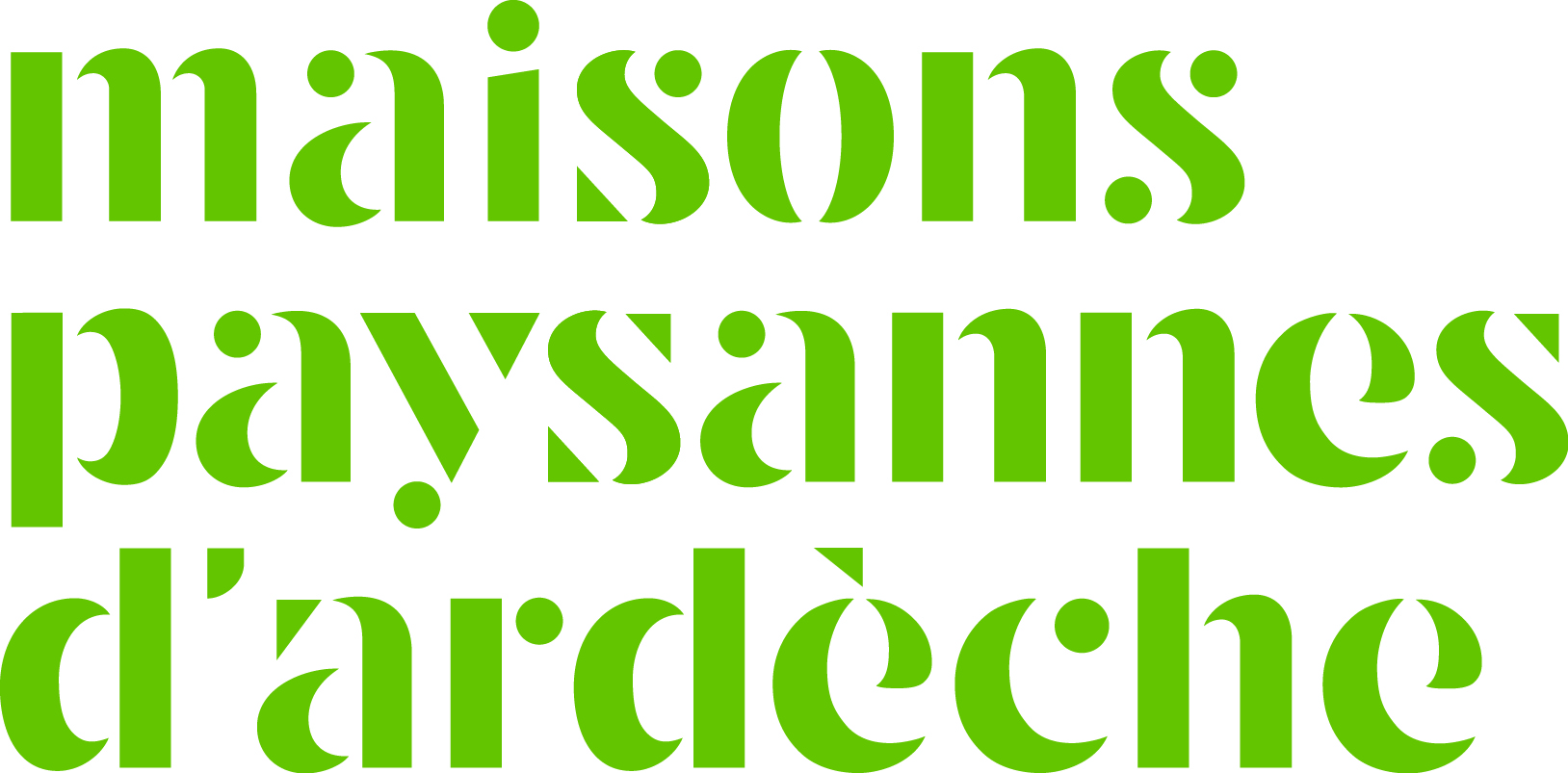 Fonctionnement de l’équipe


Nécessité de renforcer l’équipe opérationnelle en particulier avec une distribution géographique sur tout le département pour les visites conseil.

Nécessité de revenir à une équipe ardéchoise, en particulier pour la présidence…  

Approfondir la coopération avec les équipes de la Fondation du Patrimoine.
22
Maisons Paysannes d’Ardèche
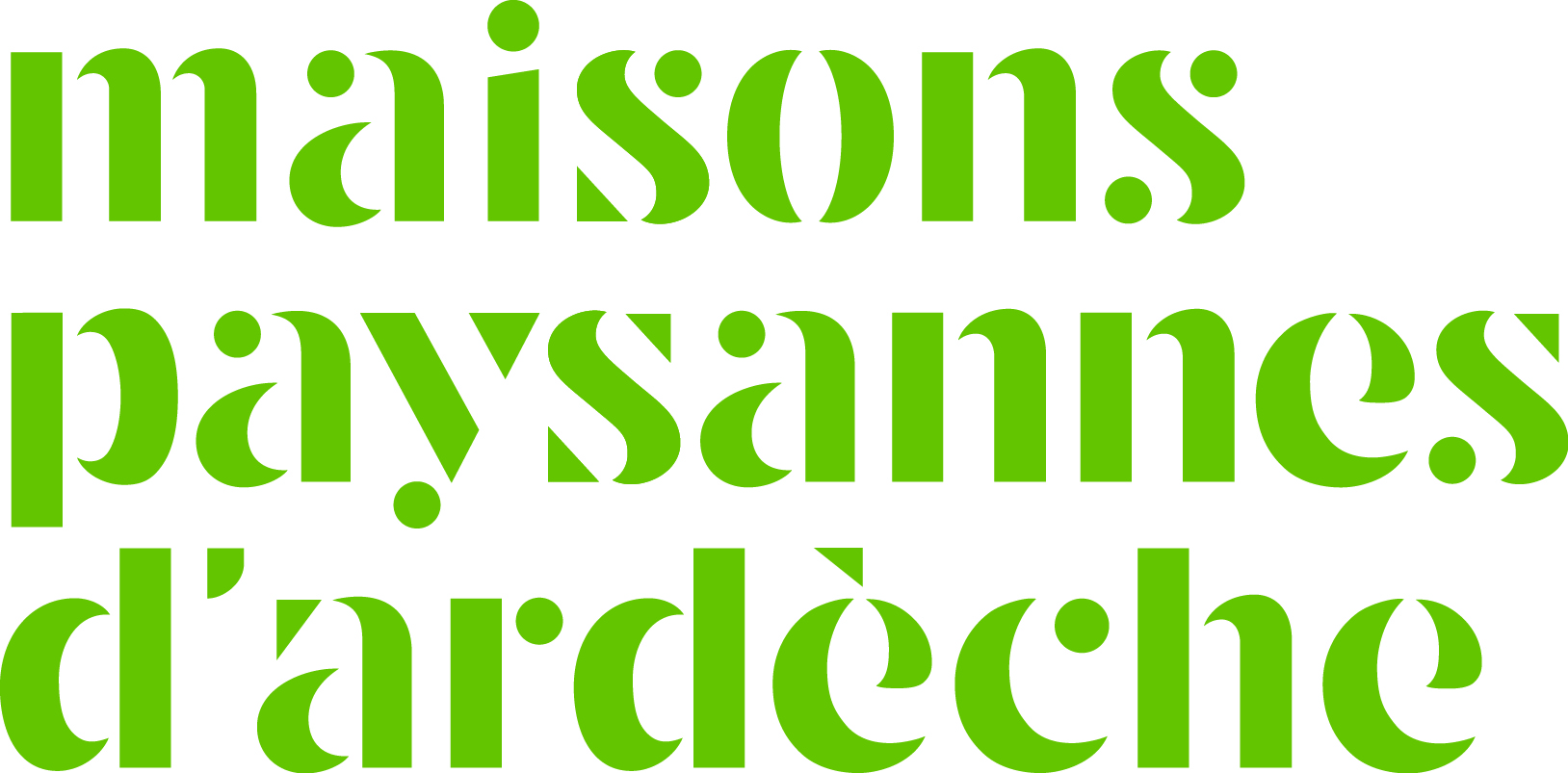 Approbation du rapport moral?

Approbation des comptes 2018?

Affectation du résultat aux réserves?

Approbation des projets 2019?

Approbation du changement d’adresse du siège?

Confirmation du CA et du Bureau?
23
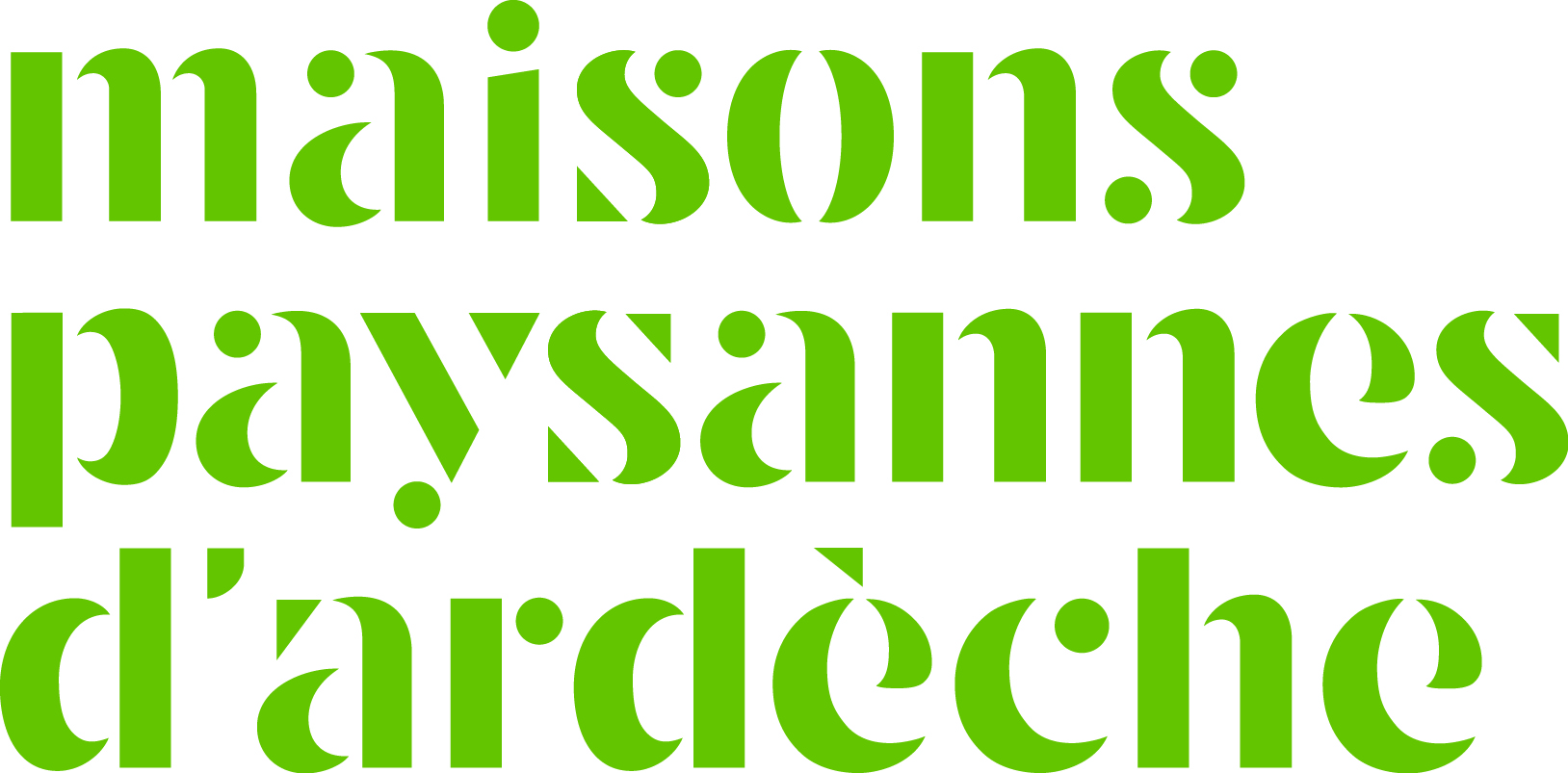 Informations générales
au plan national
23/03/2019
24
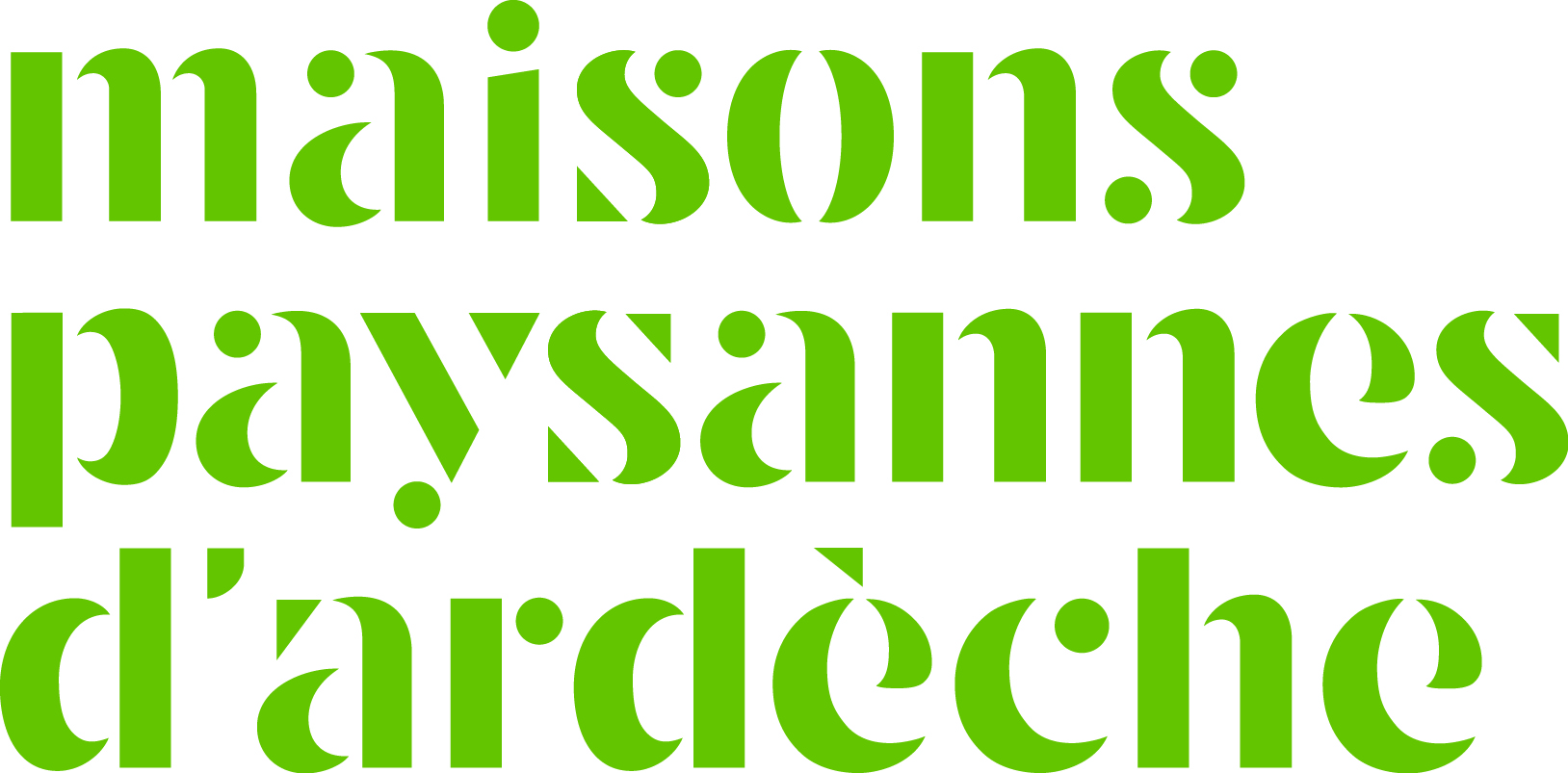 Une situation économique qui s’améliore

Pour la première fois depuis plus de dix ans on a terminé l’année 2018 sans puiser dans les cotisations 2019 perçues d’avance.

C’est le résultat des économies de locaux et de personnels mises en place en 2017 et surtout de la formule d’adhésion solidaire qui double l’apport à MPF pour un coût moindre pour l’adhérent après défiscalisation.

Mais une inquiétude au niveau des adhésions

A nouveau cette année nous avons perdu des adhérents.(en nbre de foyers)

2015		2016		2017		2018
5531		5559		5482		5299
23/03/2019
25
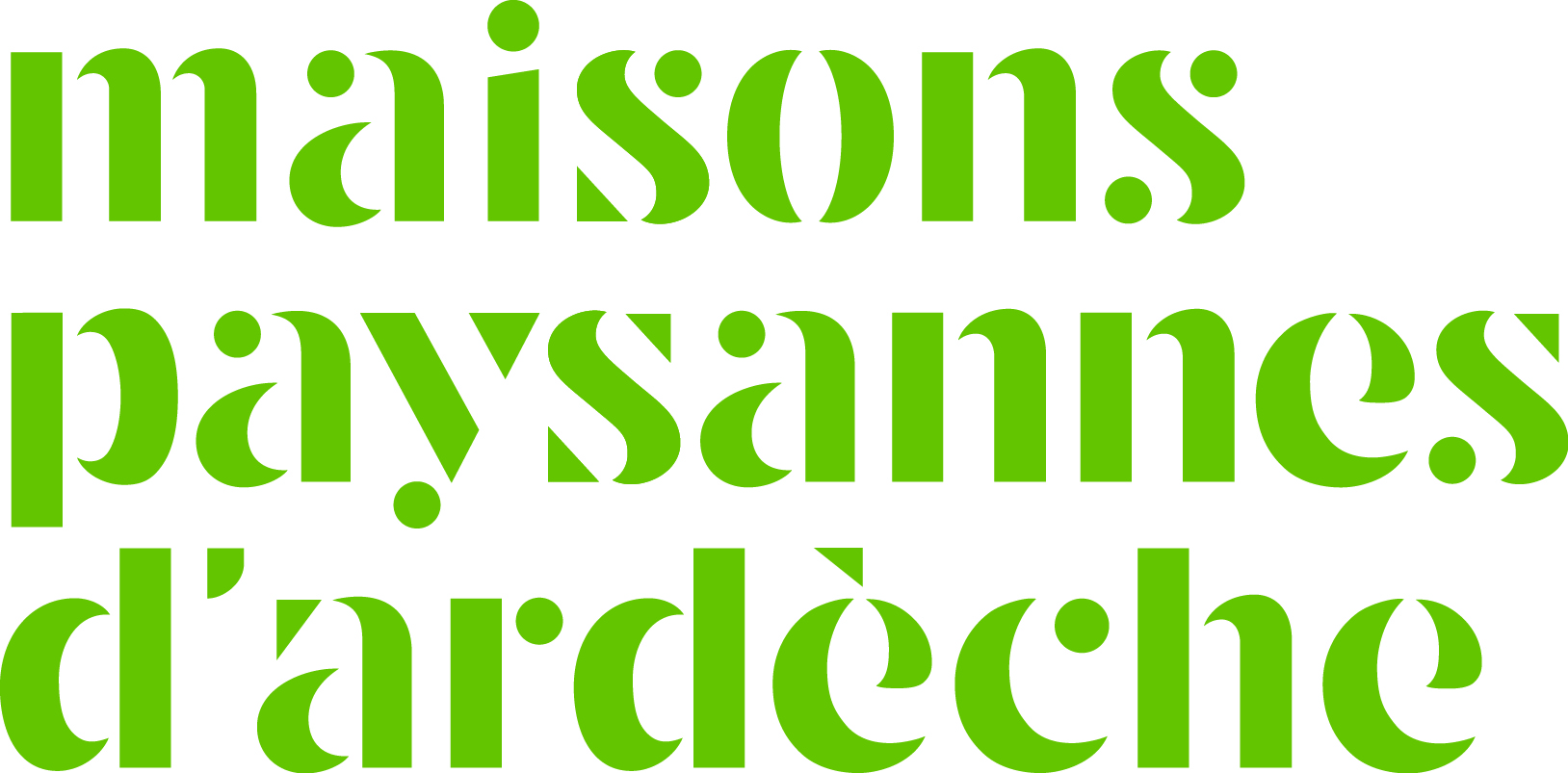 Un fonctionnement administratif en difficulté

L’enregistrement des adhésions, la préparation des commandes de librairie passée sur le site subissent le contre coup des réductions d’effectif et de la non mise en place de moyens informatiques adaptés qui avaient été prévus.

La salariée responsable de la communication et du développement a démissionné fin février et n’est pas remplacée.
23/03/2019
26
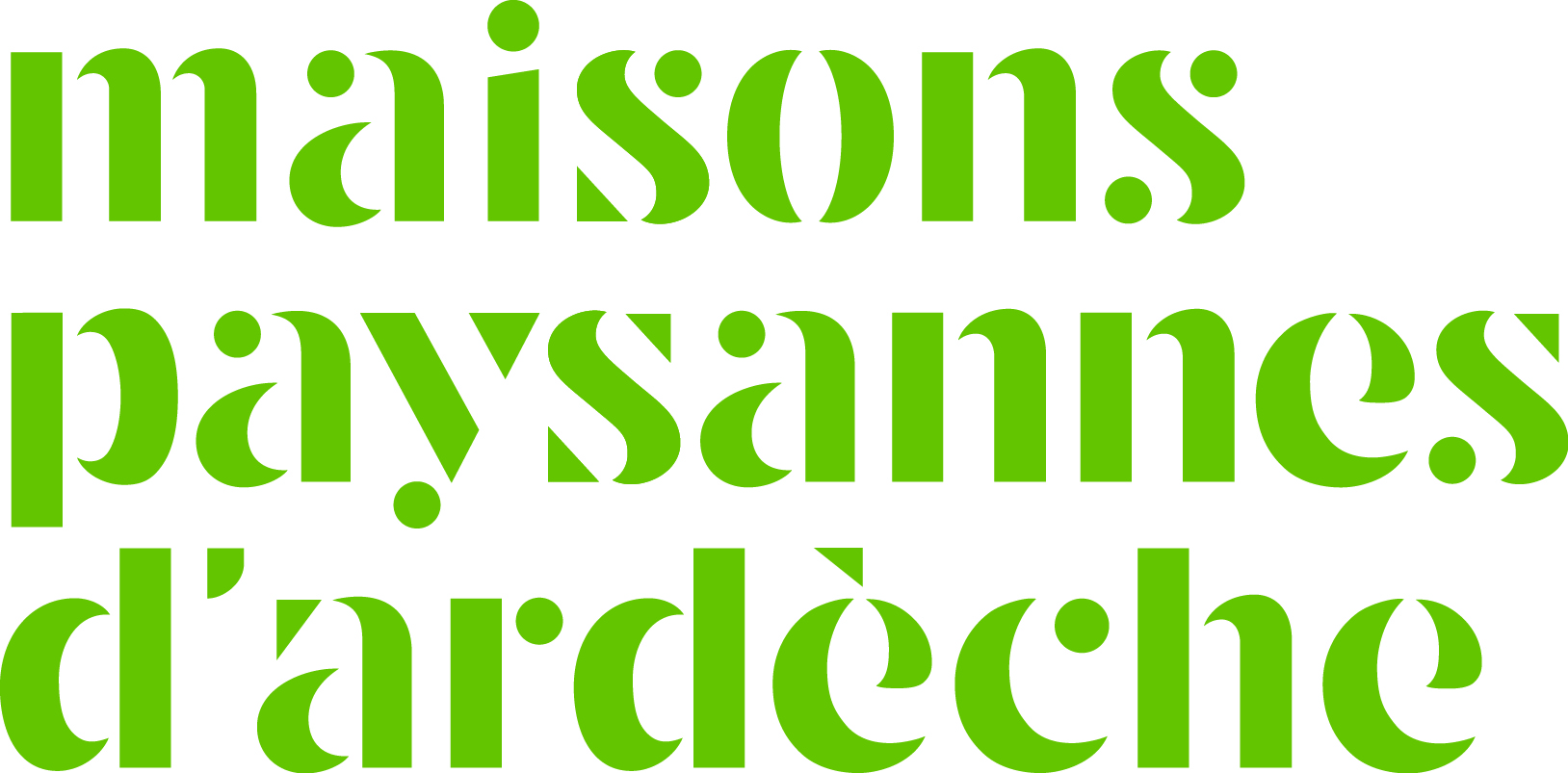 La nécessité de redynamiser l’association par des activités supplémentaires.

La formation qui devait être développée pour créer des ressources supplémentaire n’a pas encore été organisée.

L’auto Réhabilitation Accompagnée est comme prévue difficile à mettre en place et nous avons vu partir en retraire le mécén	at de Groupama.

Le WIKI, base de donnée en ligne des connaissances de MPF, a démarré et est ouverte au public. https://wiki.maisons-paysannes.org/wiki/Accueil 

L’outil CREBA d’alerte des artisans qui interviennent dans le bâti ancien a été lancé en novembre. Il est accessible sur Internet. http://www.rehabilitation-bati-ancien.fr/fr
23/03/2019
27
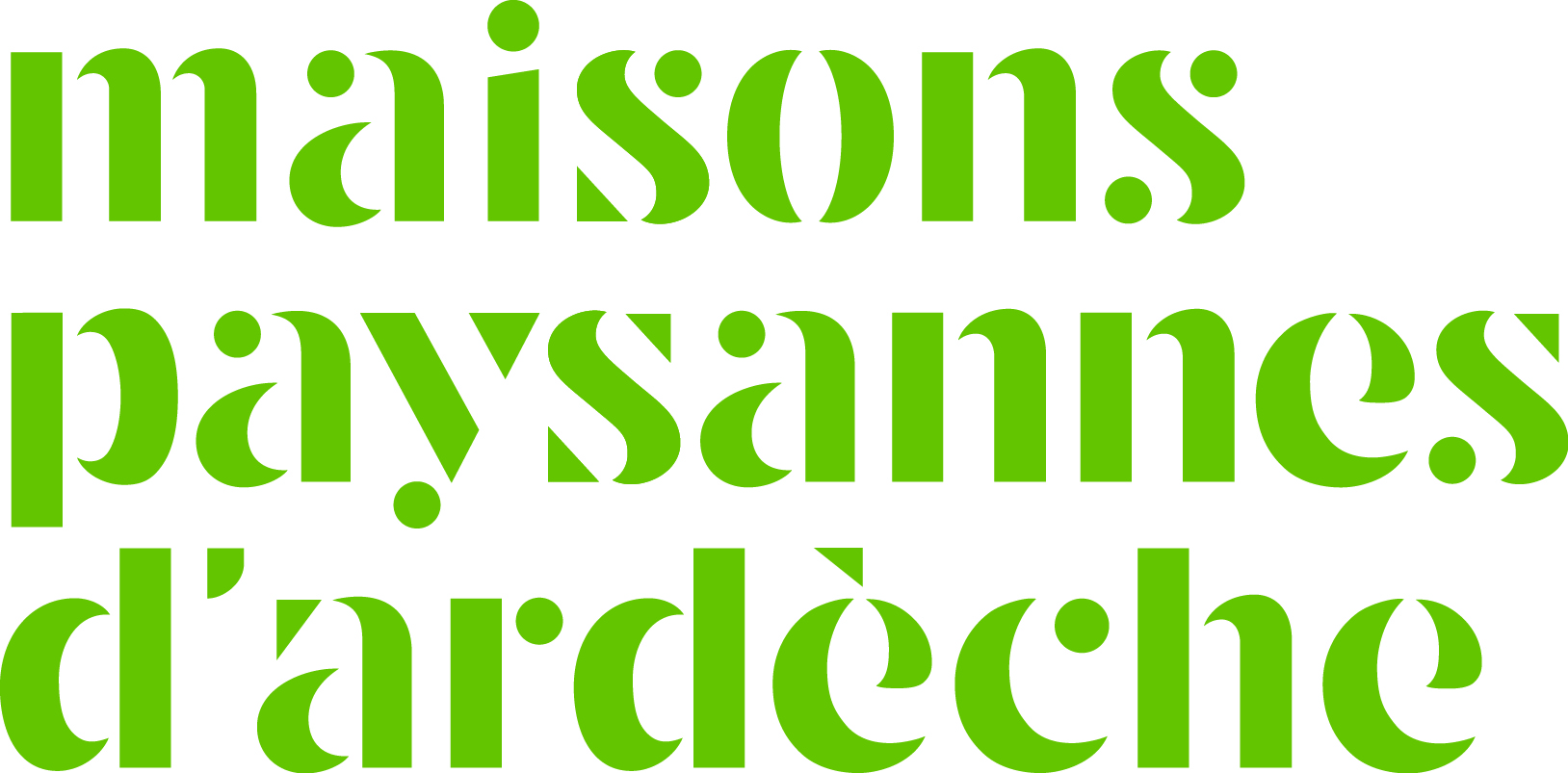 Assemblée générale à Auxerre

Les principaux points traités ont été le redressement de la situation financière, mais les difficultés résultant de la réduction des effectifs salariés.

Le résultat 2018 est de 93 007 € par rapport à 42 000 € en 2018 après don des délégations de près de 45 000 €

La trésorerie est de 99 067 € au 31 déc 2018

Election de tous les candidats présentés au renouvellement.

Projet de réembaucher du personnel pour la gestion des adhésions dans le cadre d’emplois aidés, et des services civiques pour aider à différentes missions (le wiki en particulier).
23/03/2019
28
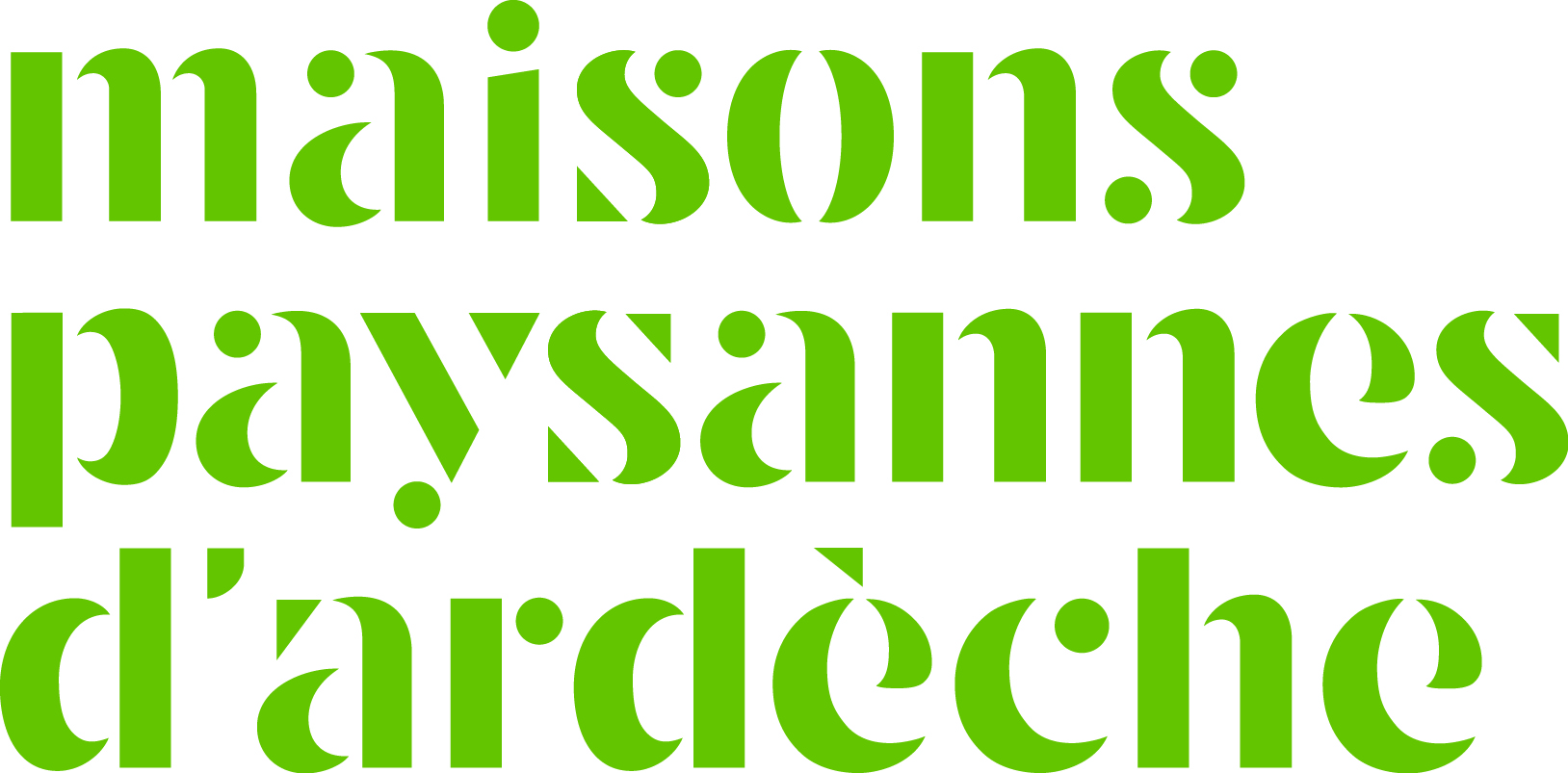 Informations générales
au plan régional
23/03/2019
29
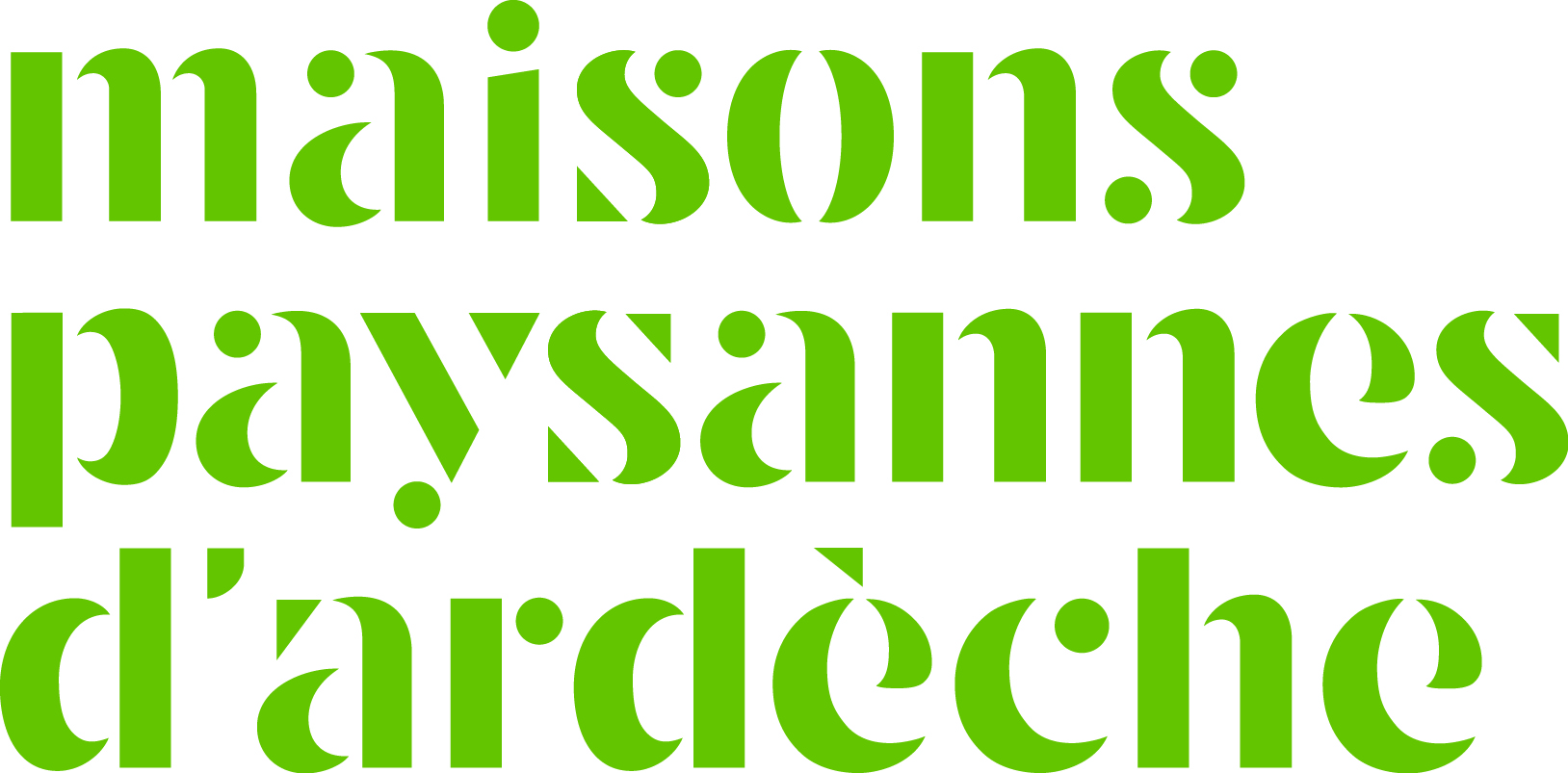 Présence de Maisons Paysannes dans deux sections de la Commission Régionale du Patrimoine et de l’architecture

Entrée de Maisons paysannes au CA de Patrimoine Aurhalpin. Projet de colloque sur les centre-bourgs et d’un salon régional du patrimoine.

Entrée de Maisons Paysannes au CA de Oïkos (association de formation à la construction et à la restauration écologique).

Réactivation du G8 régional.
23/03/2019
30
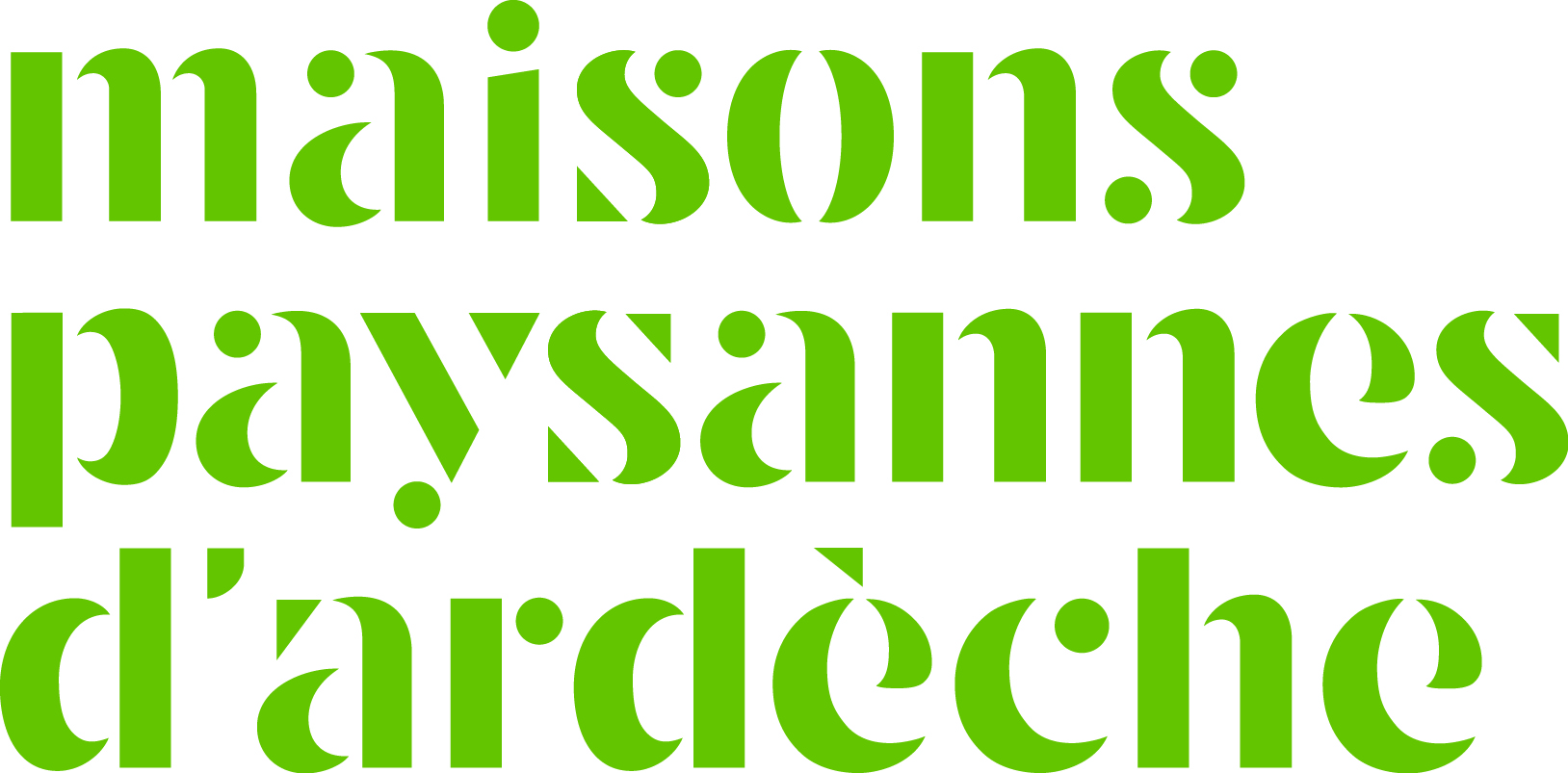 Stand des 8 délégations Rhône Alpes au salon Primevère 2018. Nombreux contacts ardéchois.

Première réunion Auvergne Rhône Alpes de l’association Maisons Paysannes régionale le 2 février 2019.

A nouveau stand des 8 délégations Rhône Alpes au salon Primevère 2019.

Série de conférences sur l’amélioration du confort thermique dans nos différentes délégations.
23/03/2019
31
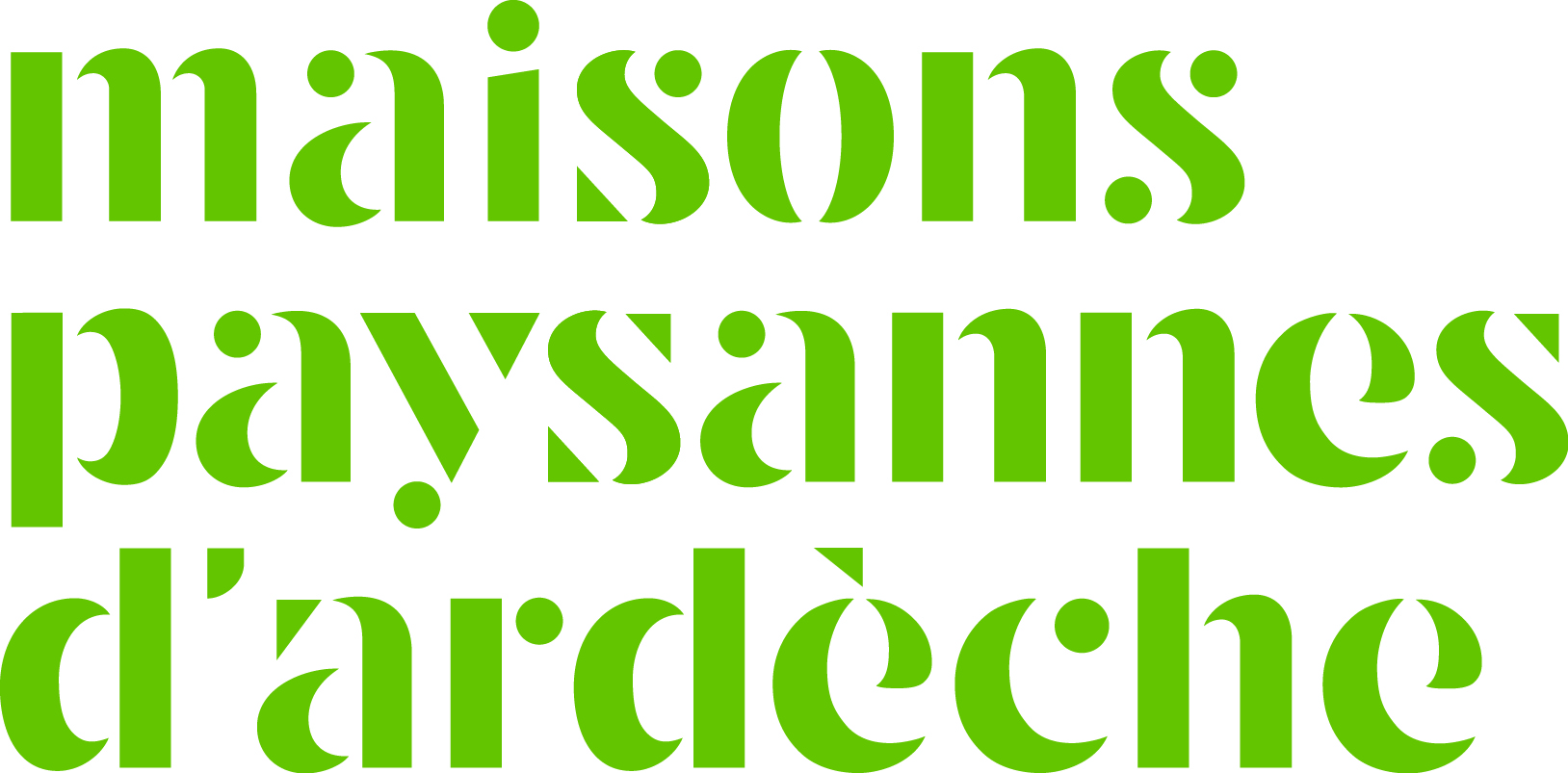 Auto Réhabilitation Accompagnée (ARA)

Un point noir: le mécénat de compétence accordé par Groupama Rh.A. s’est terminé prématurément, P Nicolas ayant décidé de faire valoir son droit à la retraite.

Nous allons essayer de poursuivre sans lui en essayant de mobiliser des ressources bénévoles.

De bons contacts ont été établis avec plusieurs PNR et la MSA. Le financement et le respect des normes restent deux difficultés à contourner.
23/03/2019
32
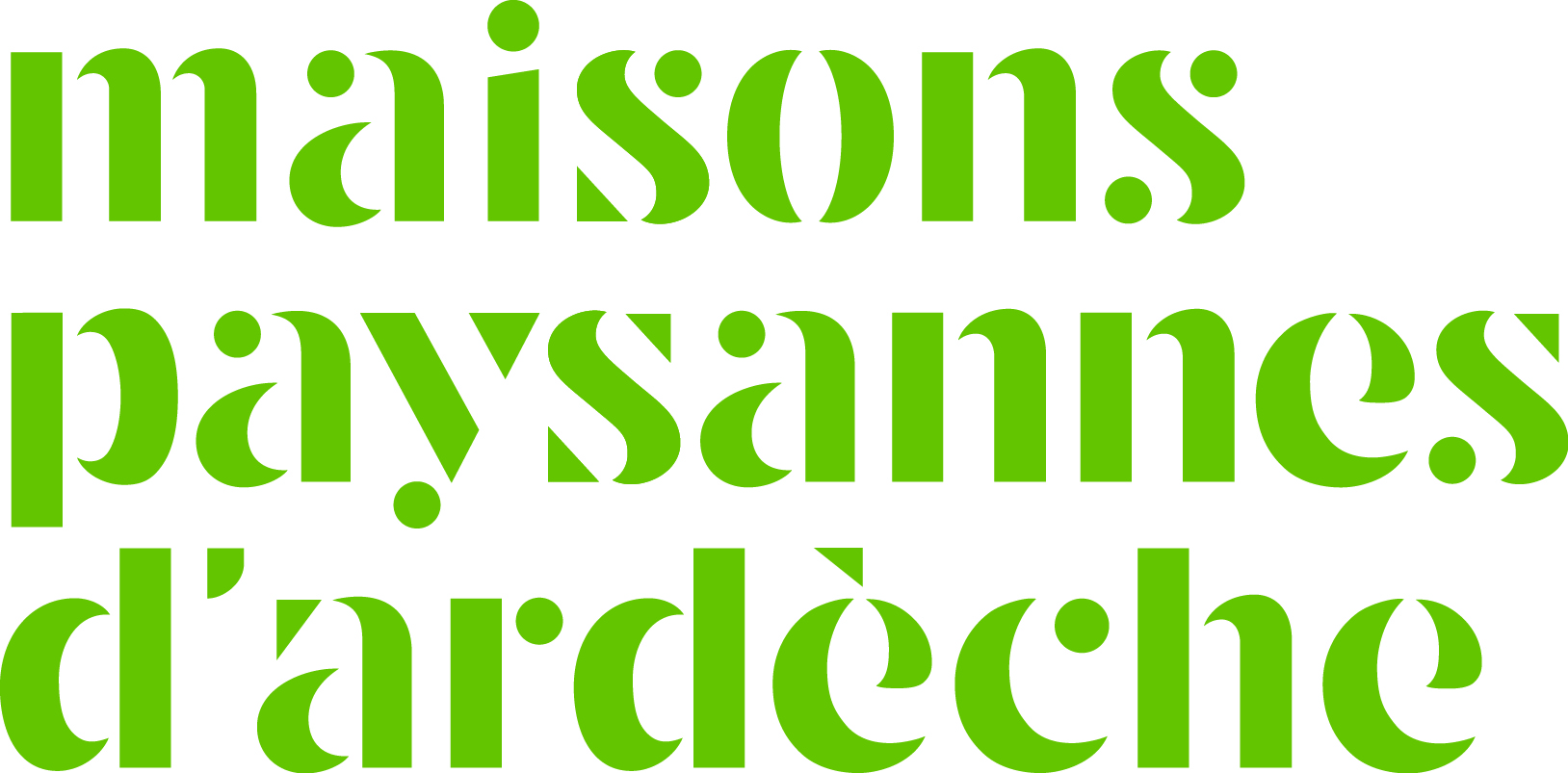 Les délégations voisines

Rhône 	 		Françoise Matthieu
Isère			Alain Montrozier
Loire			Robert Maréchal
Savoie(s)		Claudine Barrioz 
Ain				Alain Nuguet
Drôme 			Bernard Leborne

Cantal			Albert Charles
Puy de Dôme	Madeleine Jaffeux, succession en préparation
Haute Loire		Daniel Crison
Allier			François Bidet nouveau délégué
33
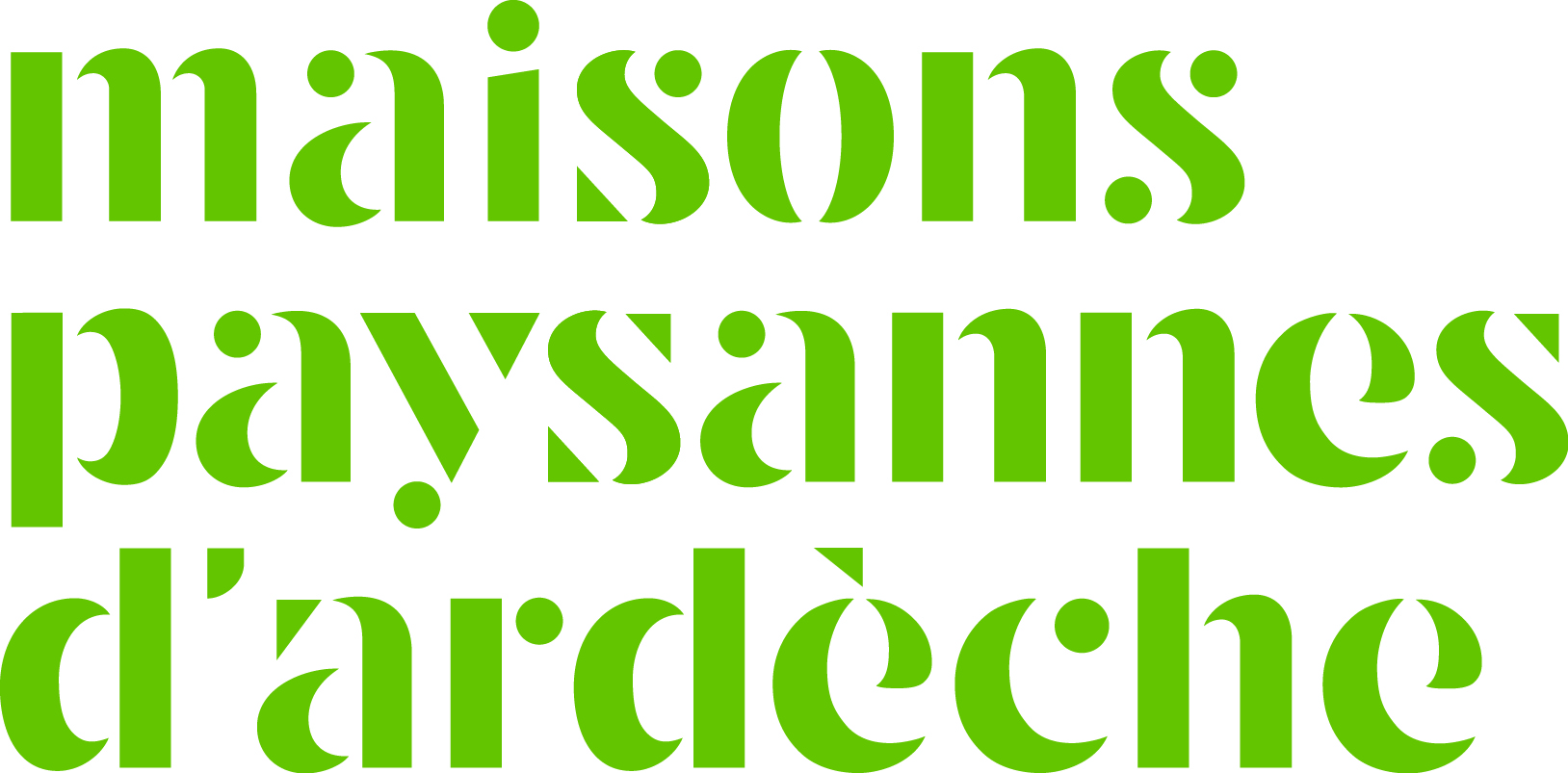 A votre disposition pour des questions 
avant d’aller déjeuner
34